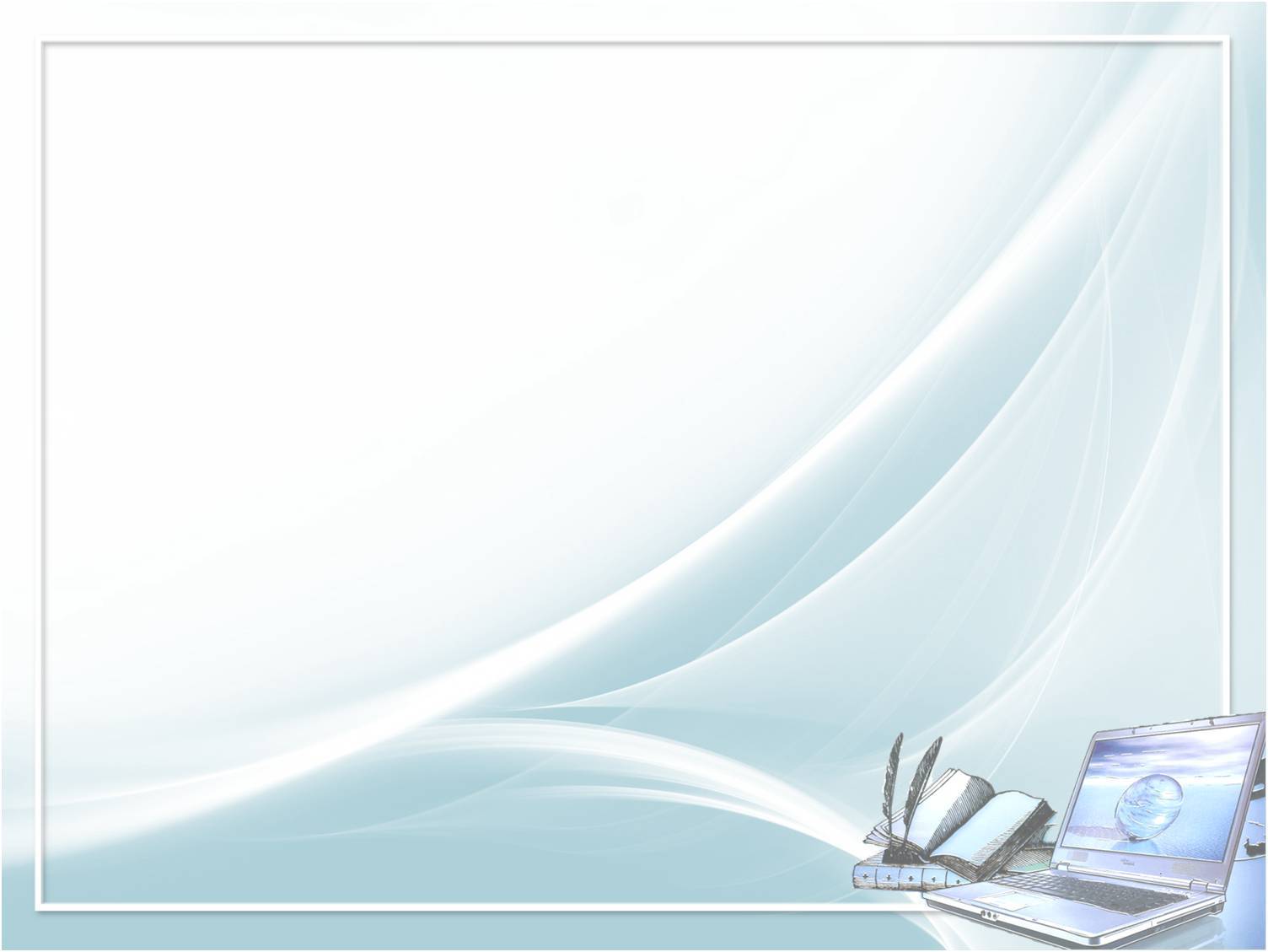 Организация проектной и учебно-исследовательской деятельности как ключевой компонент системы формирования личностных результатов учащихся на ступени основного общего образования
Середкина М.В.,учитель технологии МБОУ «Ново-Идинская СОШ»
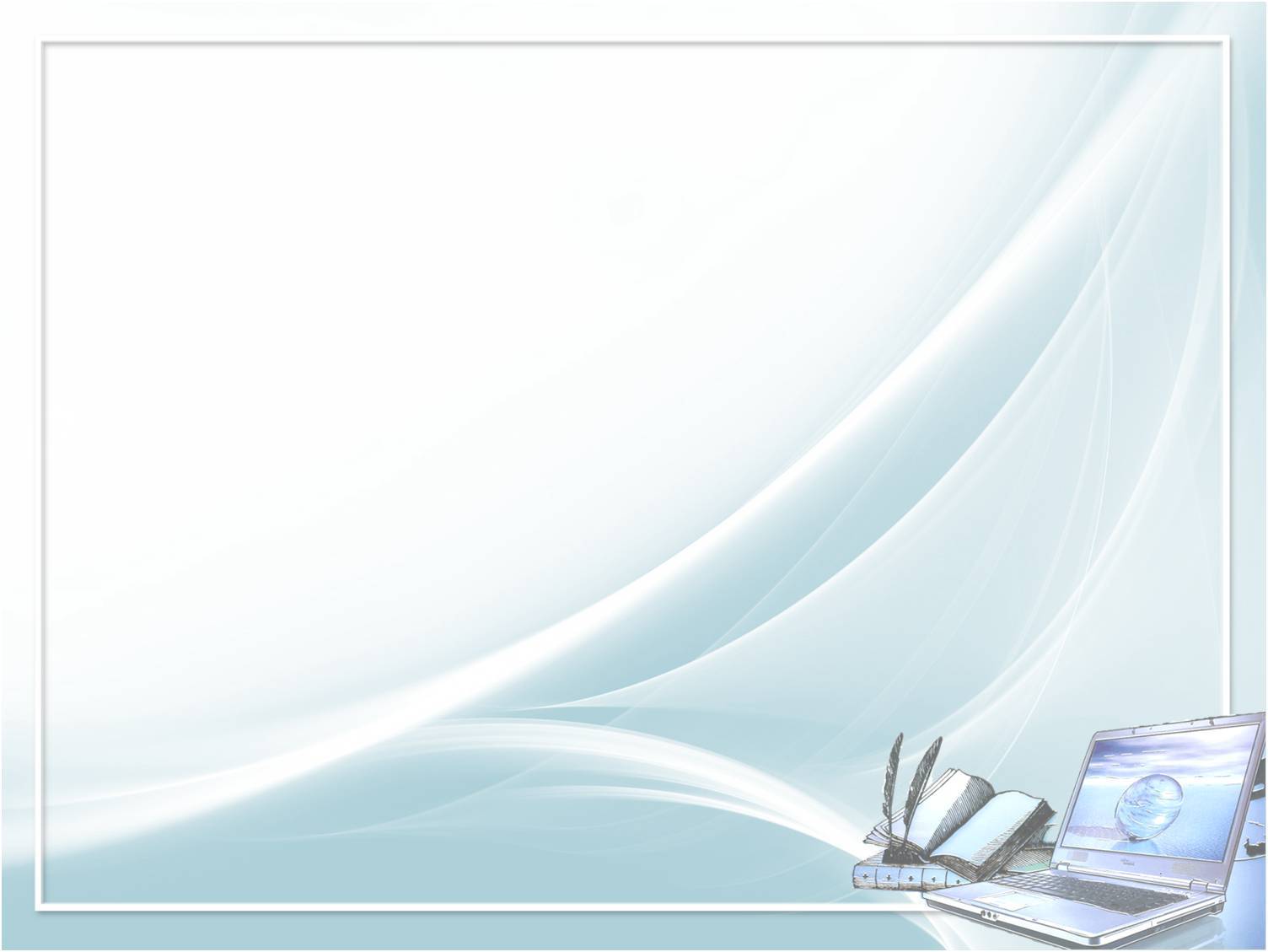 Эпиграф
«Расскажи – и я забуду, покажи – и я запомню, дай попробовать – и я пойму…»
Конфуций
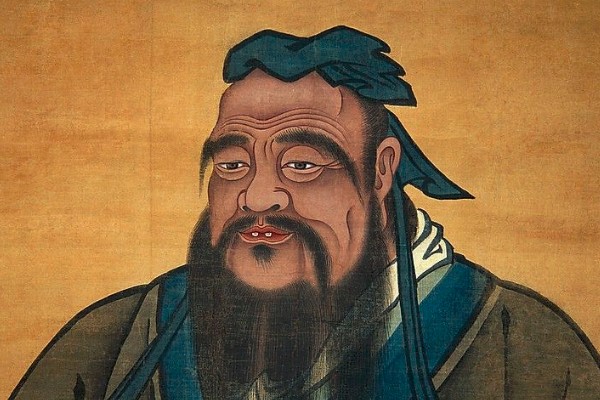 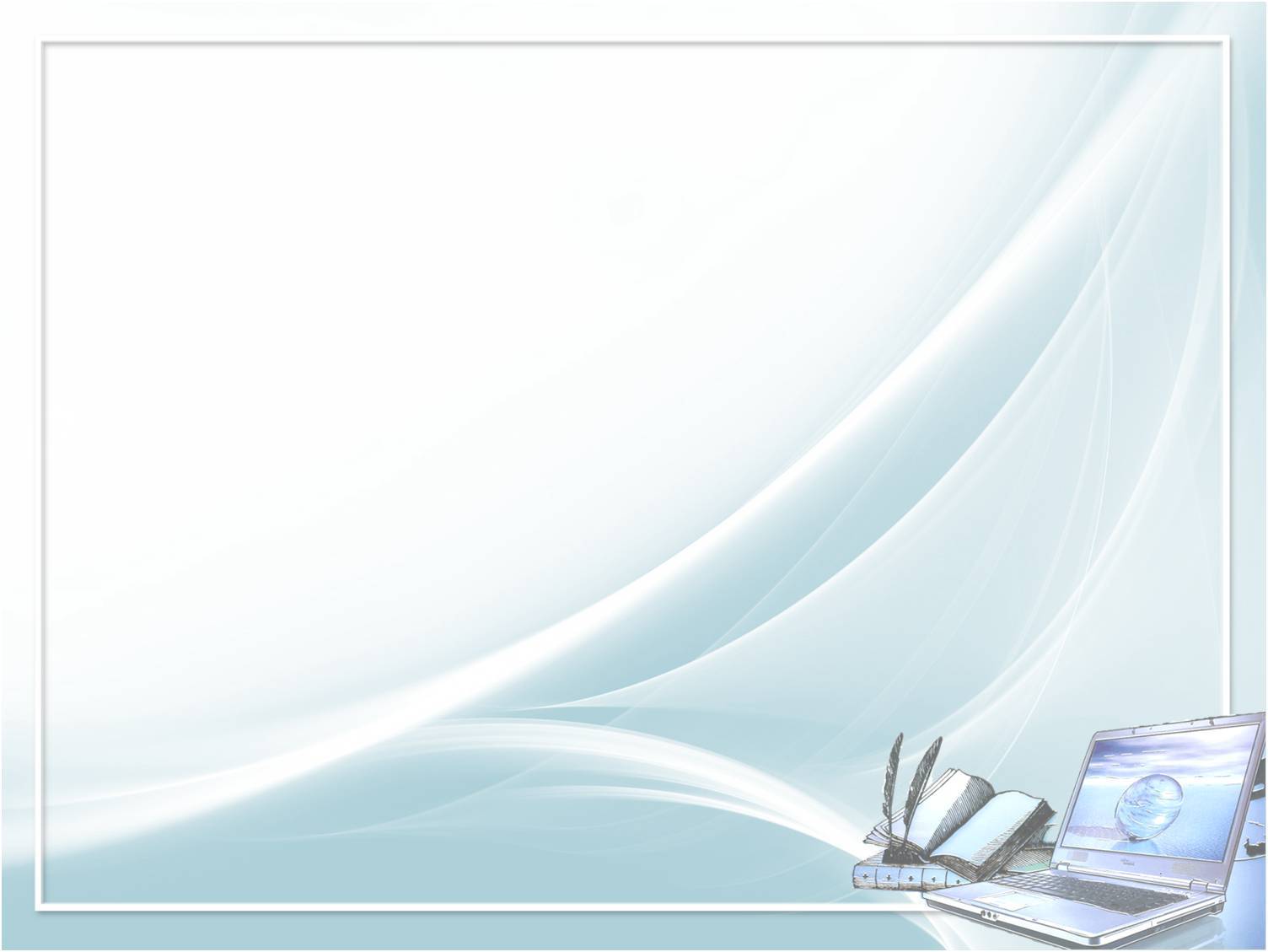 Тезаурус
Учебный проект - Комплекс самостоятельно выполняемых действий, направленных на получение продукта, который помогает решить важную для автора проблему
Проектный продукт – средство решения проблемы проекта; то, что необходимо создать в результате работы. Обеспечивает достижение поставленных целей. Обязательная часть проекта
Последовательность работы – соответствие этапам поисковой исследовательской деятельности
Проблемная ситуация
Определение проблемы
Поиск способов решения проблемы
Выполнение проекта – работа, направленная на решение конкретной проблемы, на получение запланированного продукта
Получение продукта (решение проблемы)
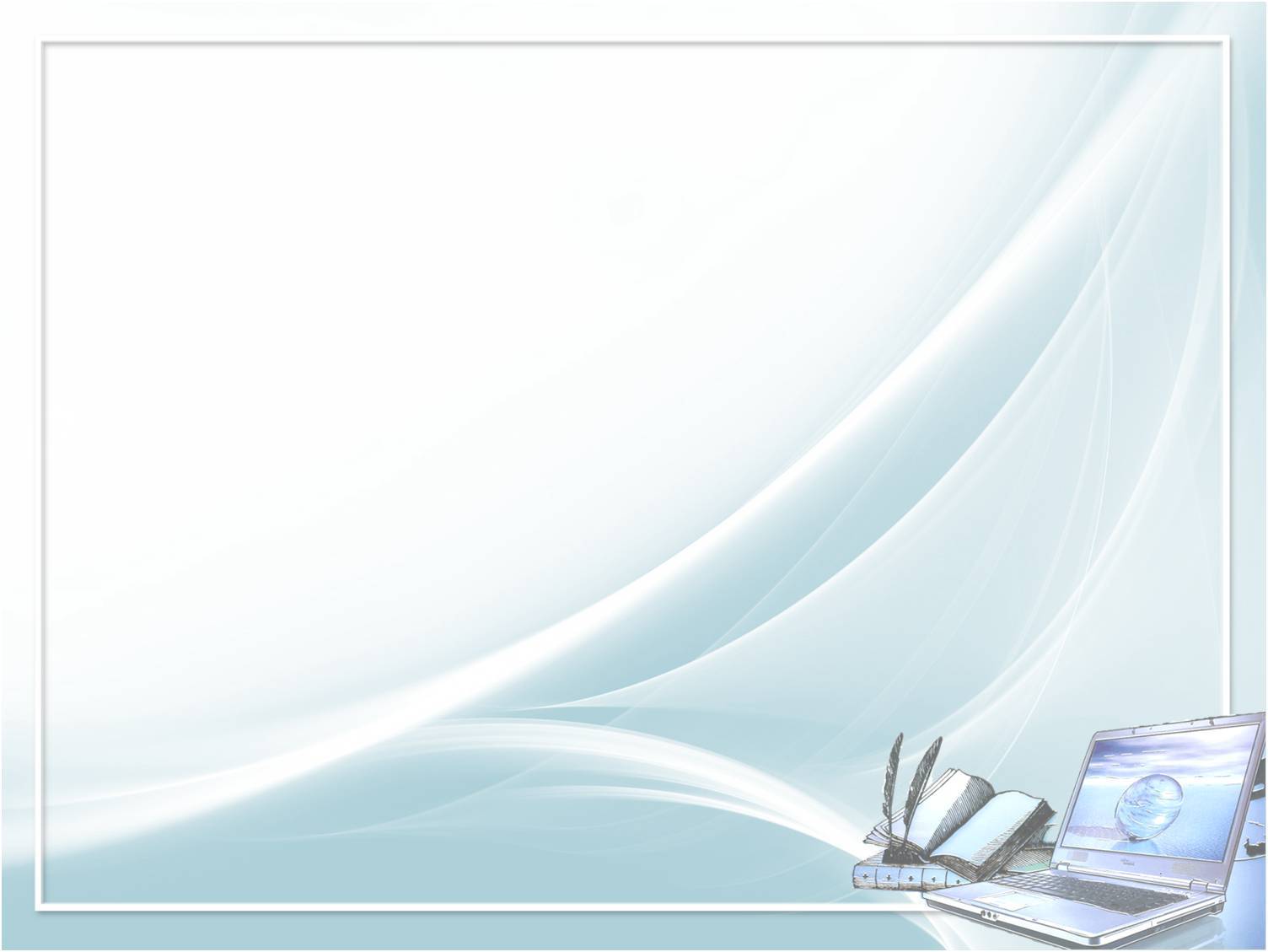 Проектный цикл
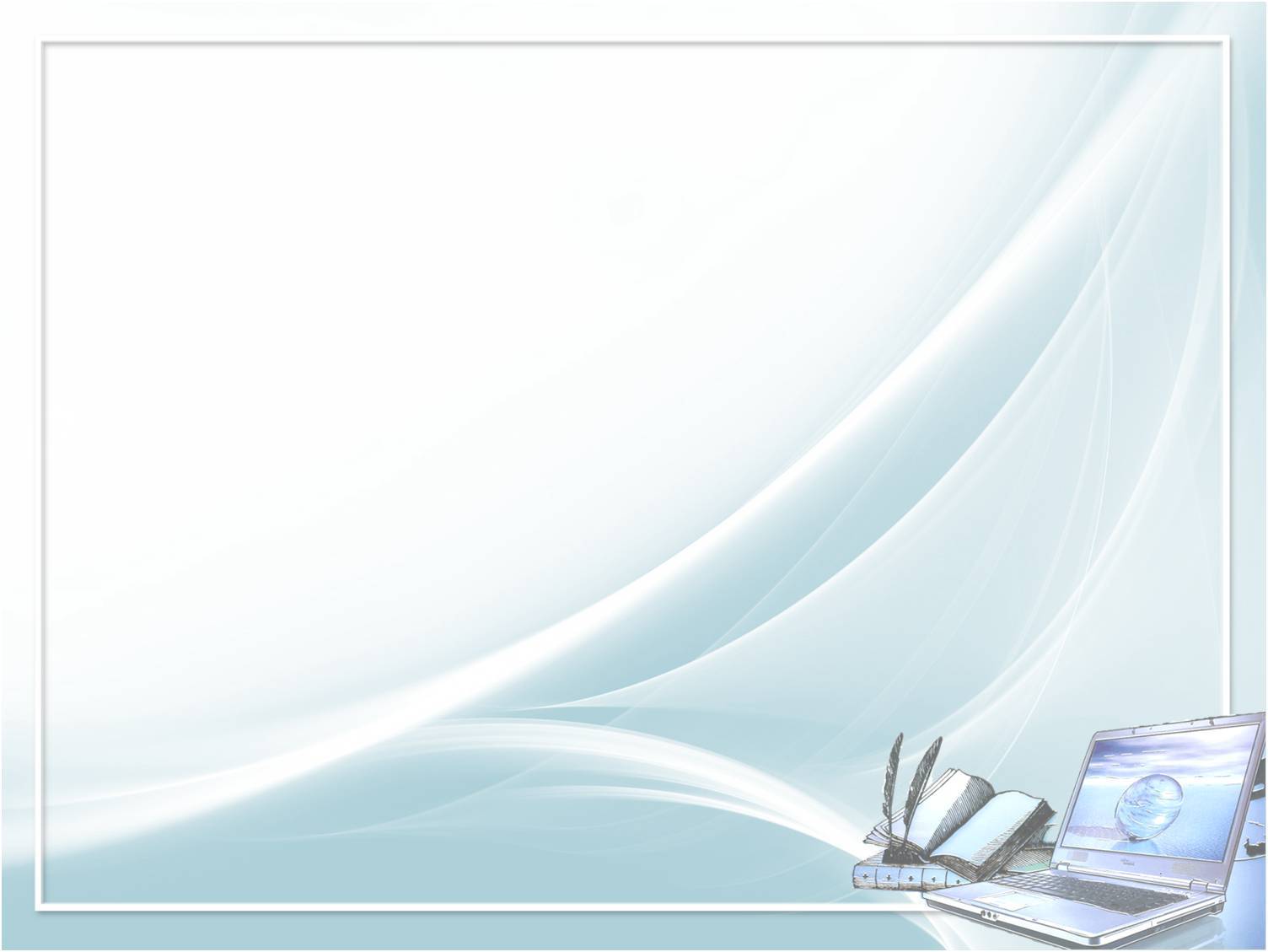 Работа над проектом
Начальный этап
Анализ исходной ситуации,
Выделение определенной проблемы и формулирование цели
Описание ожидаемого продукта
План предстоящей работы
Работа над проектом считается завершенной, если:
Исходная проблема решена
Создан проектный продукт (как одно из средств решения проблемы)
Представлен письменный отчет о работе
Проведена публичная презентация продукта.
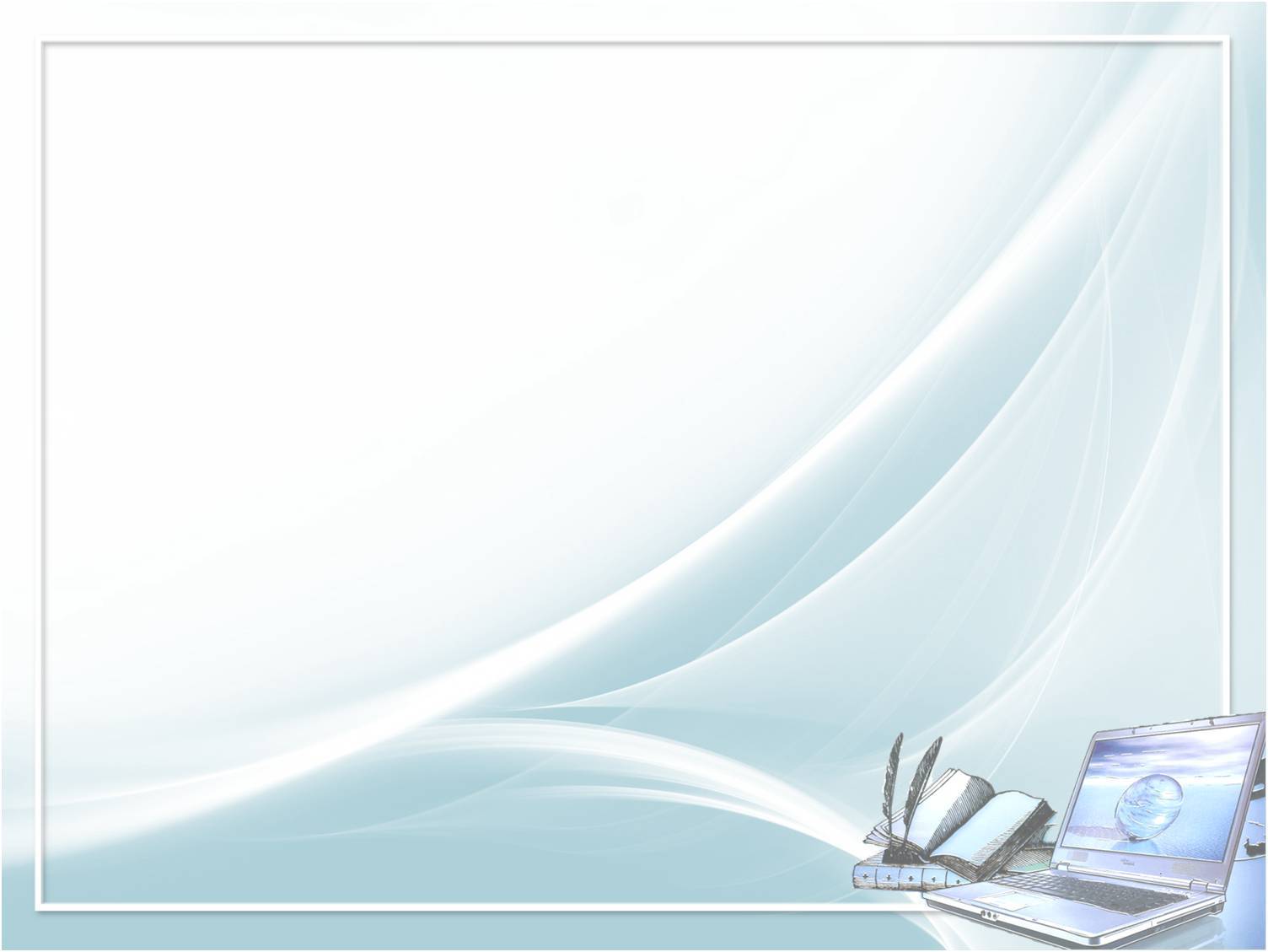 Учебный проект и научное исследование
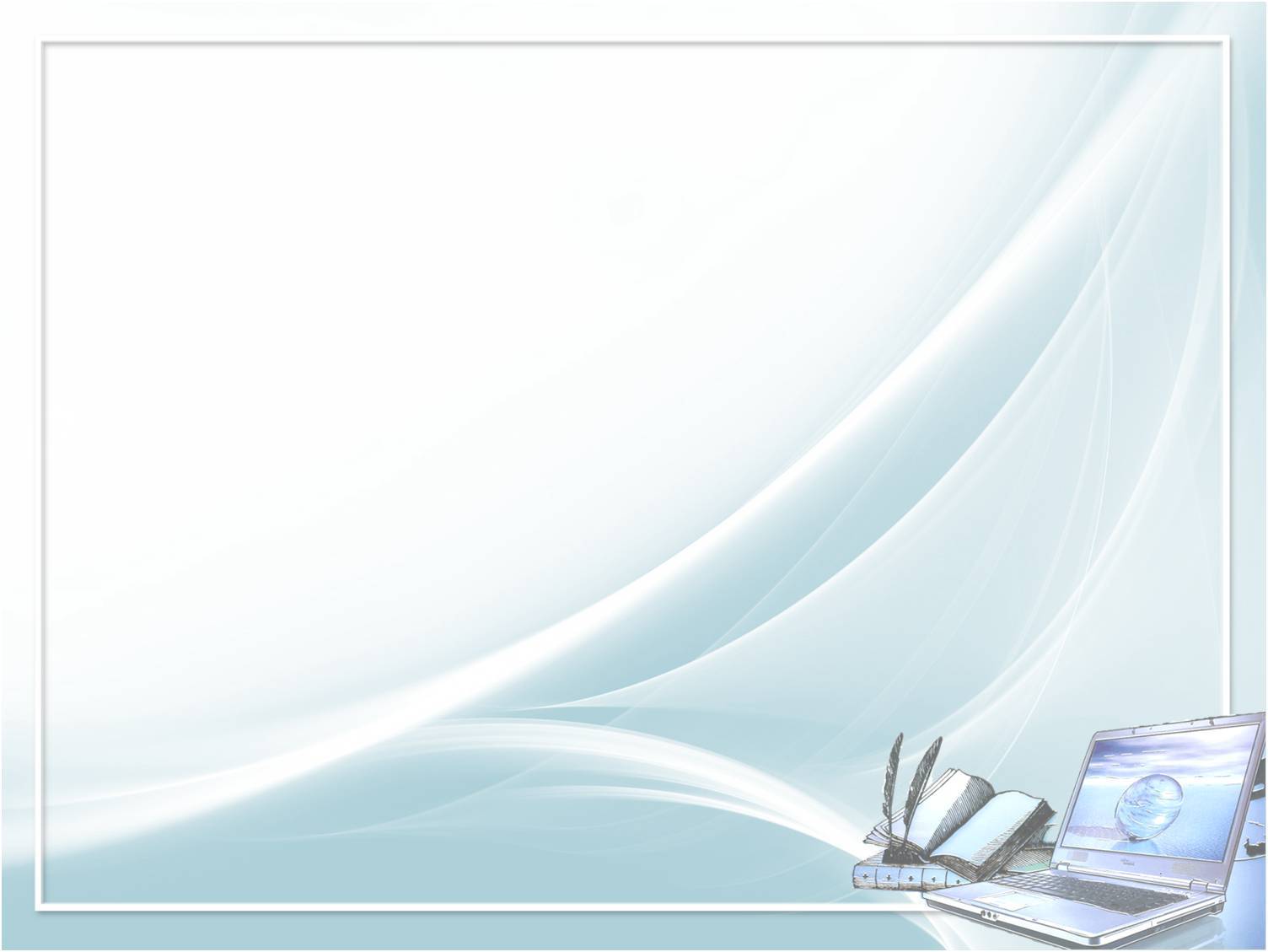 Важно помнить!!!
Тема проекта должна быть интересна автору
Проект должен решать важную для автора проблему
Цель проекта должна быть  реально достижима
Содержание проекта должно отражать авторскую точку зрения на проблему
В проекте должен проявиться творческий подход автора
В результате работы должен появиться уникальный авторский продукт
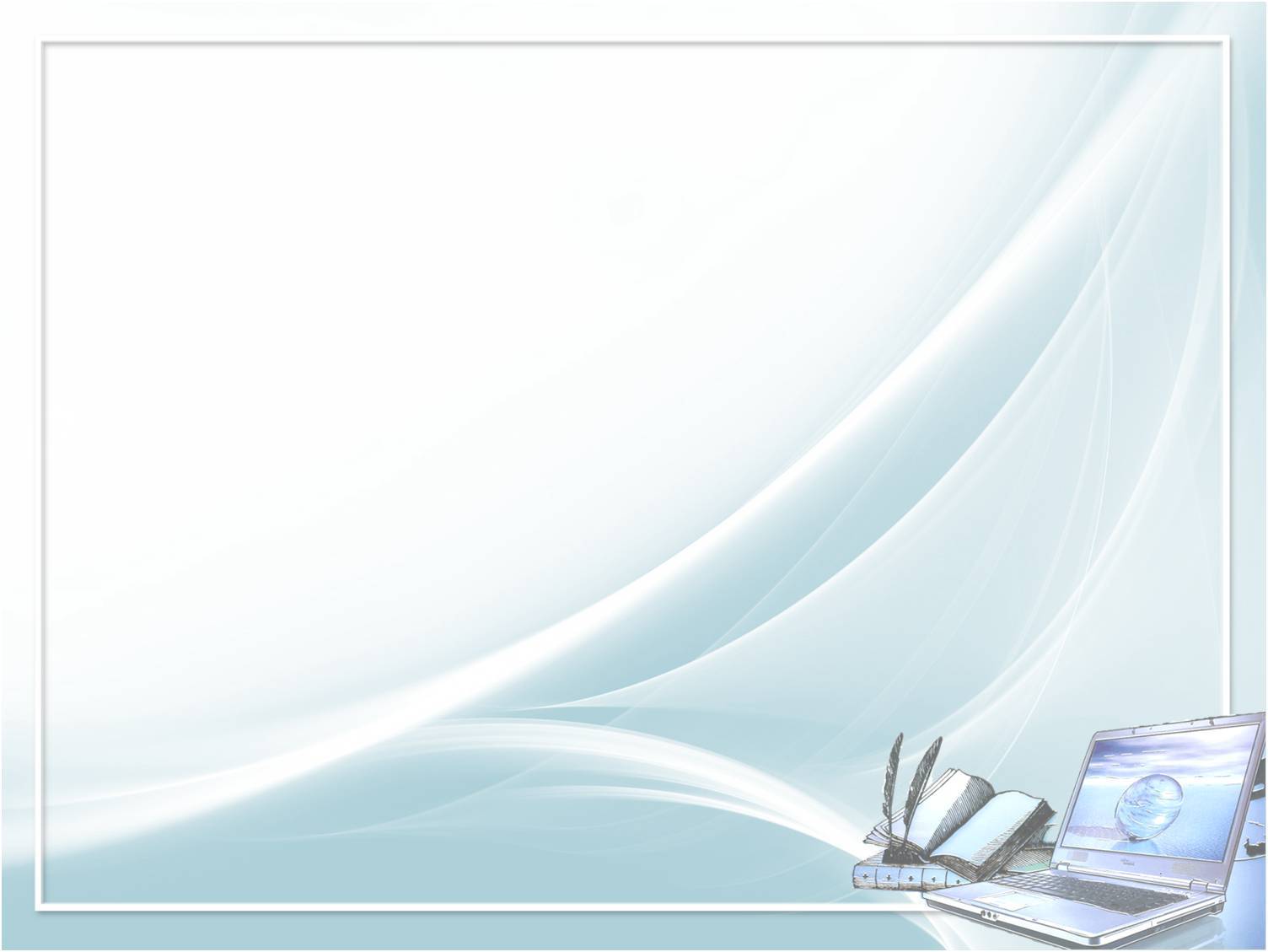 Виды проектов
Определяется предметной областью и целью работы.
Вид проекта определяет методы работы
Практико-ориентированный 
Цель: решение практических задач
Проектный продукт: учебное пособие, брошюра, справочник, словарь, памятка, рекомендации, инструкции для удобства использования или изучения чего-либо, модели и т.п. (например, «Уголок релаксации дома (в школе)» и т.п.
Особенности проекта: продукт имеет реальную потребительскую ценность – удовлетворяет потребности школы, класса, заказчика. 
Может относится к любому предмету
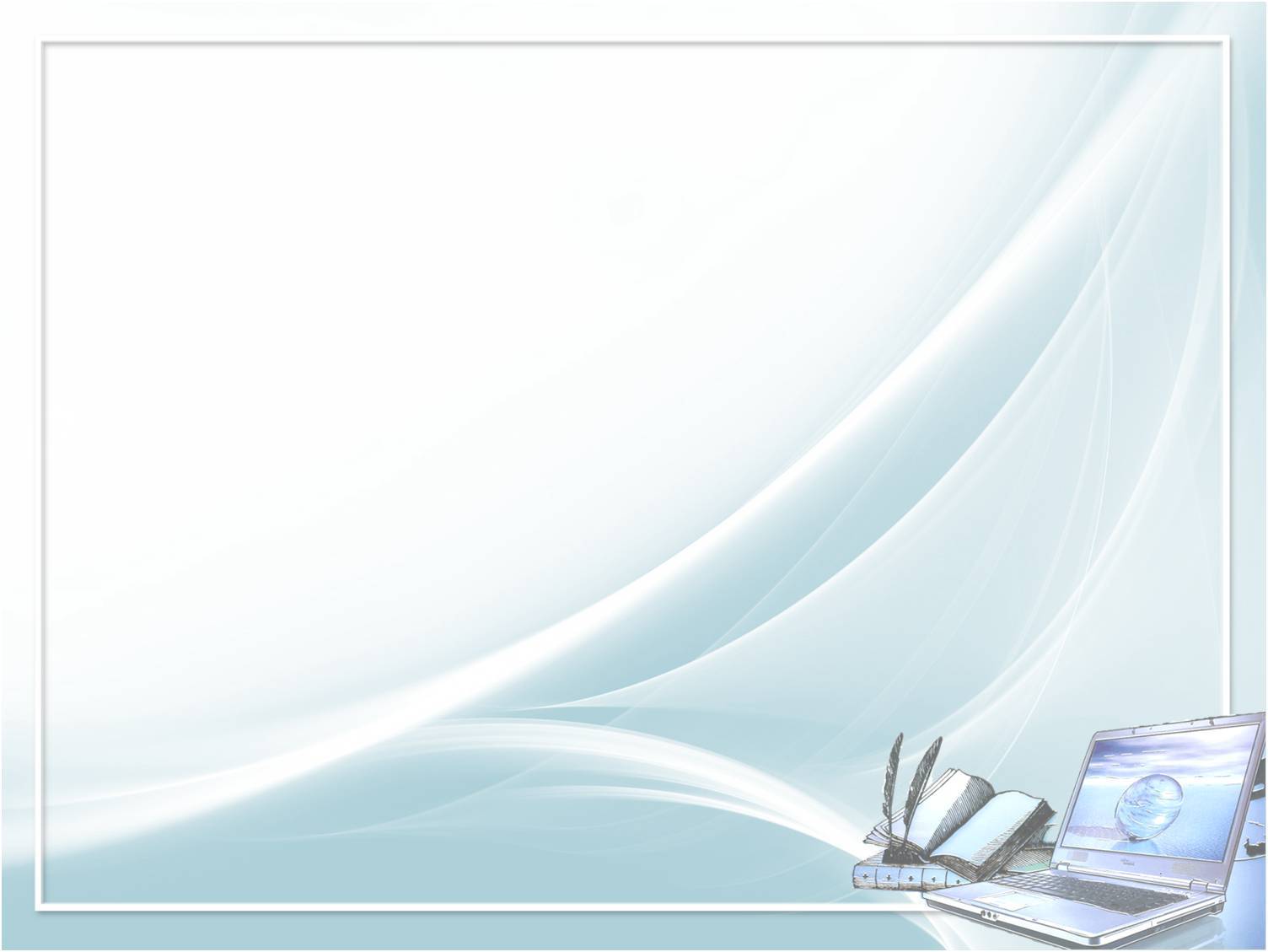 Виды проектов
Информационный 
Цель: собрать и представить информацию, в том числе статистические данные, о каком-либо объекте или явлении для дальнейшего использования заказчиком
Проектный продукт: соответствующим образом оформленные данные, результаты опроса, анкетирования, аналитические обзоры разных источников по какому-либо вопросу, которые сопровождаются собственными выводами и комментариями
Особенности проекта: Результат можно использовать как дополнительный материал или пособие для уроков (например, «История создания компании «Apple», «История джаза» и т.д.), опубликовать в школьной газете или выложить в Интернете. 
Может относится к любому предмету
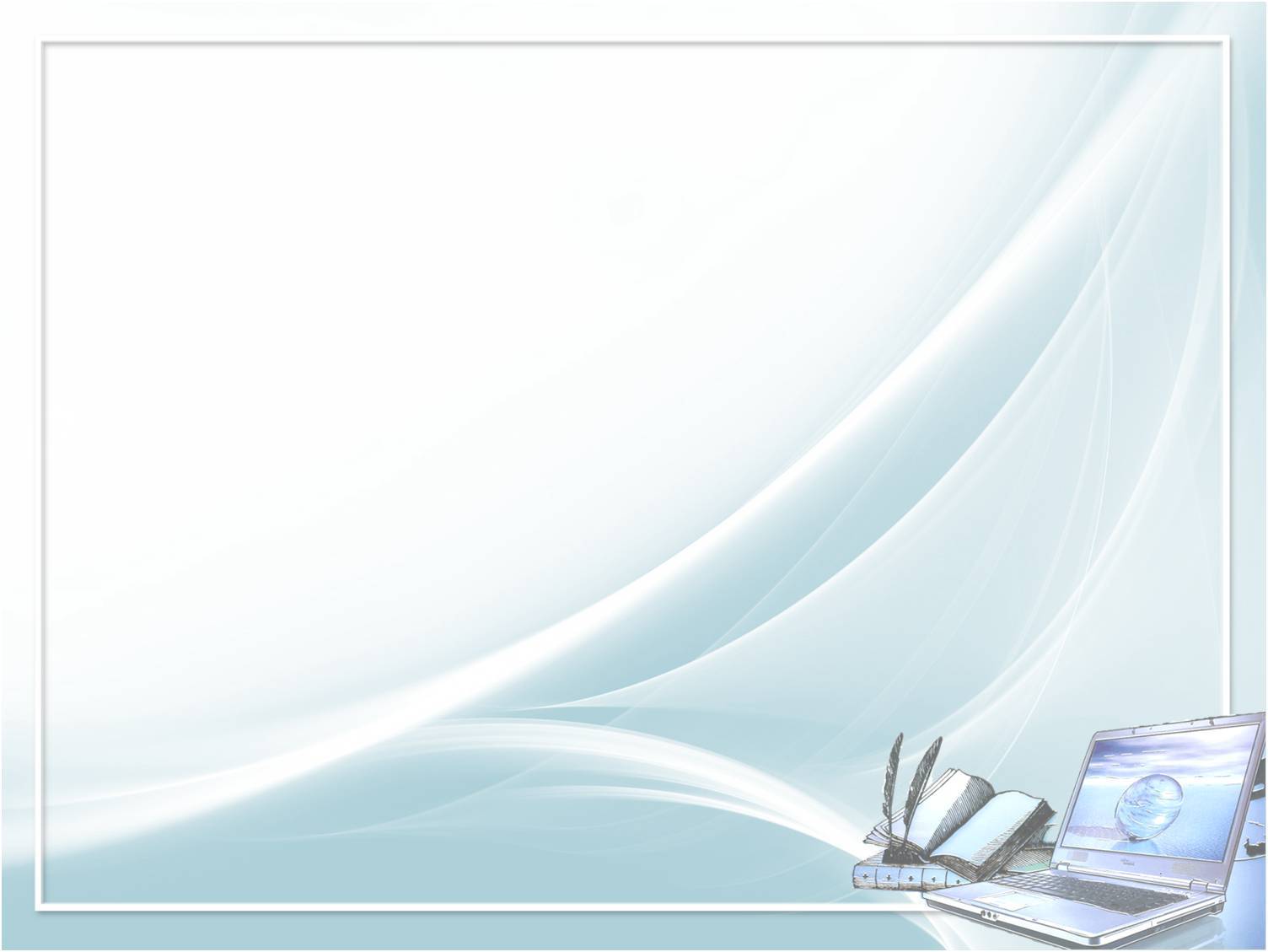 Виды проектов
Исследовательский 
Цель: доказать или опровергнуть какую-либо гипотезу, для чего проводится эксперимент или серия опытов, проверяются различные версии (Например, «Рок-музыка: вред или польза?»)
Проектный продукт: полученный результат исследования, оформленный установленным образом и обнародованный (в публикации или на презентации)
Особенности проекта: Обычно выполняется по предметам естественнонаучного направления
НО… Может относится к любому предмету
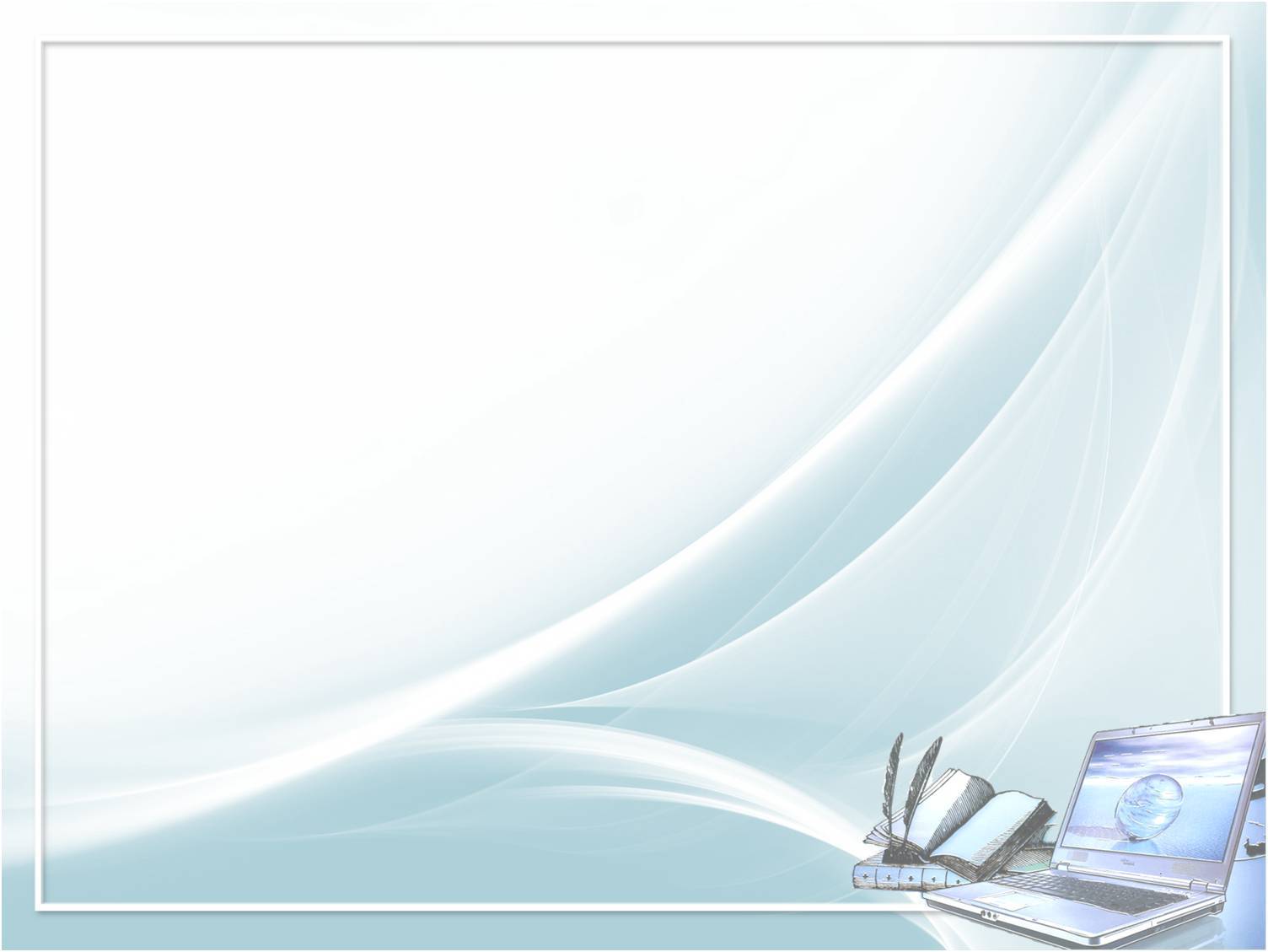 Виды проектов
Творческий 
Цель: воплотить творческий подход автора в решении какой-либо проблемы, вызвать интерес окружающих
Проектный продукт: литературные, музыкальные произведения, произведения изобразительного или декоративно-прикладного искусства, мультфильмы, слайд-шоу, видеофильмы и т.п.
Особенности проекта: При работе над проектом возможен свободный подход к выполнению этапов работы
Может быть сделан в рамках определенной темы учебного курса (Например, видеофильм «Код Да Винчи» о работах художника)или связан с внешкольной жизнью
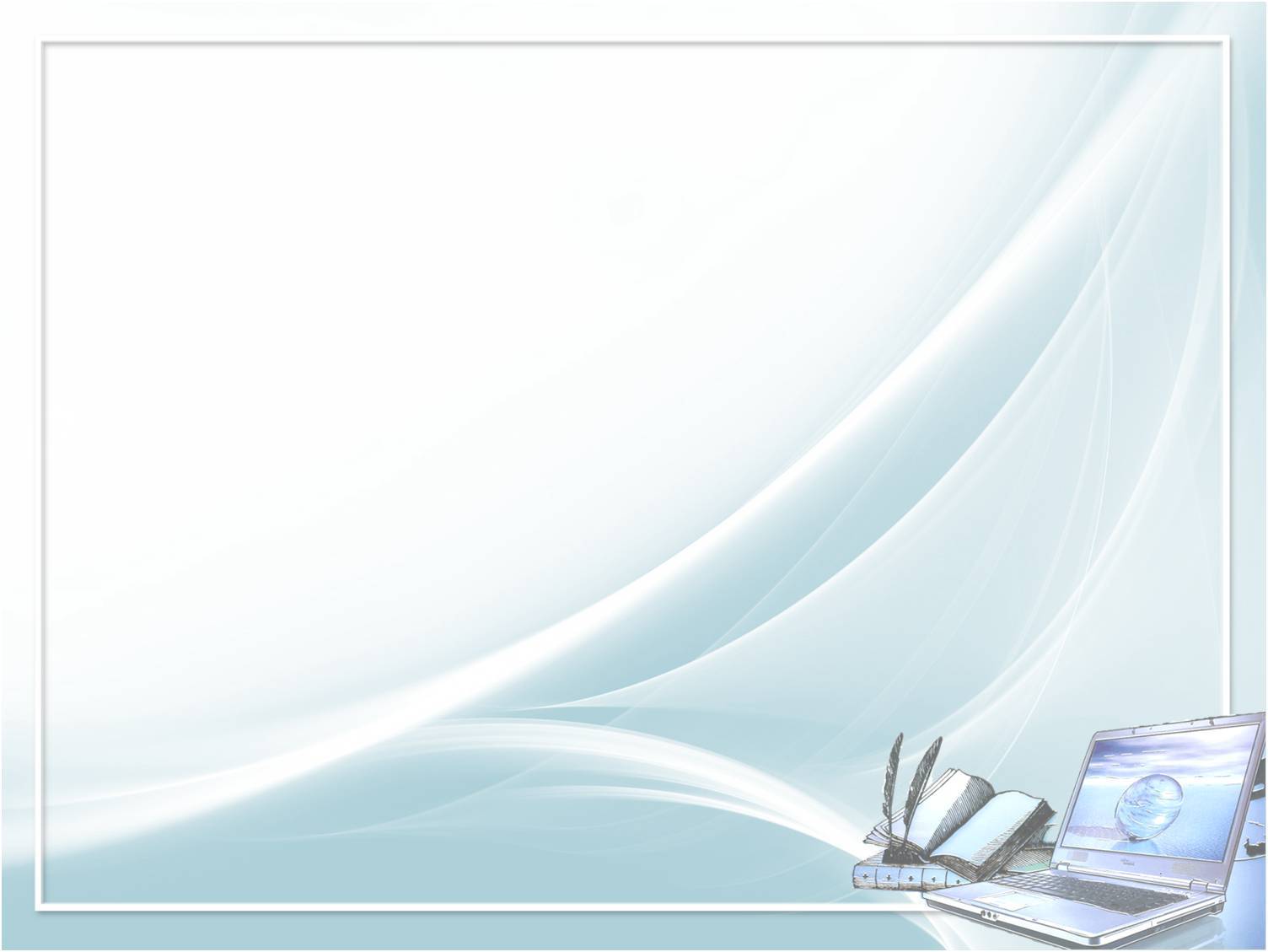 Виды проектов
Игровой
Цель: организовать в школе интересное мероприятие, чтобы вызвать интерес к какой-либо учебной дисциплине, дать участникам опыт активного применения знаний
Проектный продукт: спектакль, концерт, шоу, игра, представление, экскурсия, спортивное состязание, викторина, предметные игры КВН
Особенности проекта: автор проекта выступает в роли организатора, сценариста, ведущего, режиссера, судьи, персонажа и др.
Может относится к любому предмету школьной программы
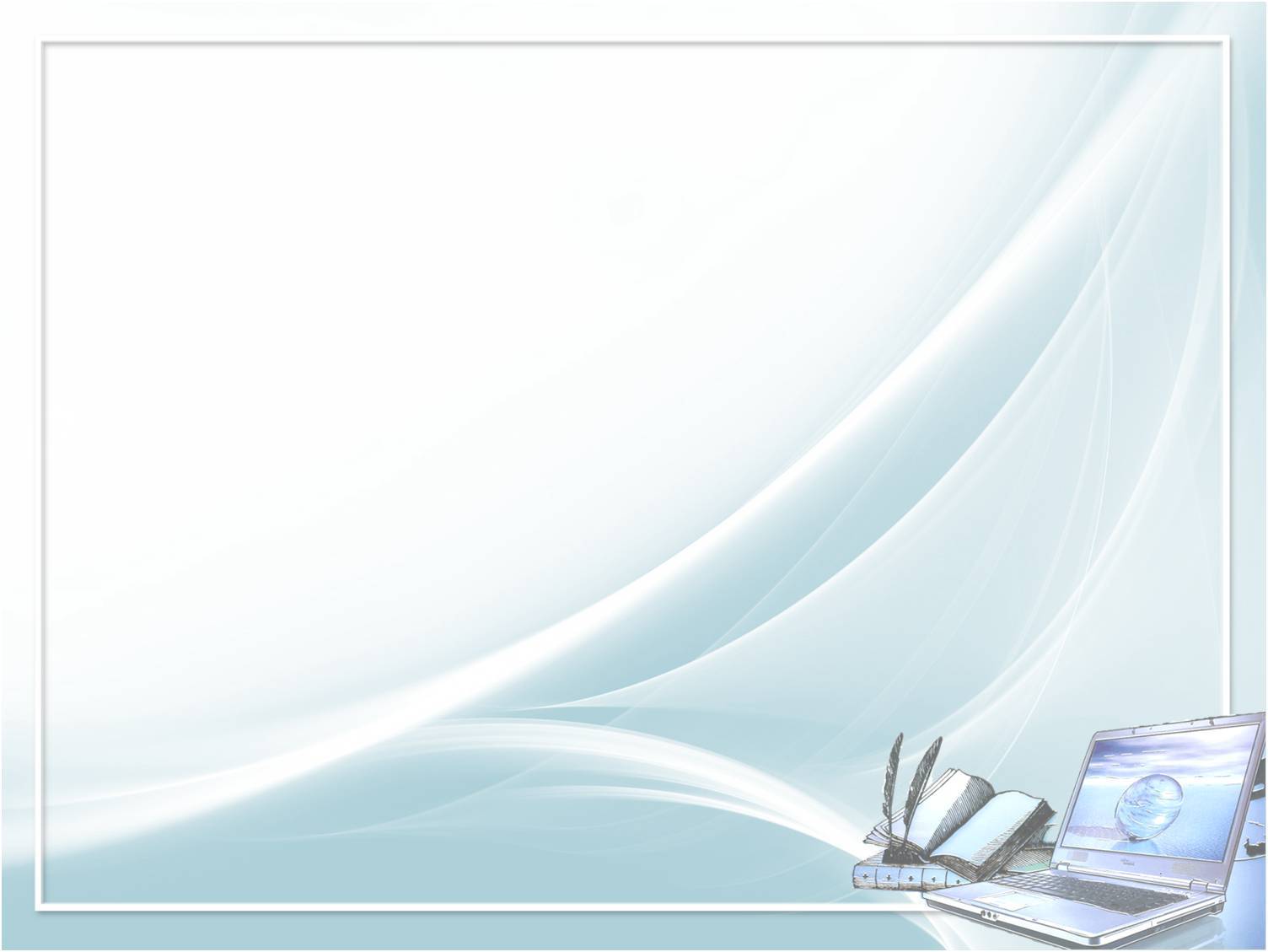 Виды проектов
Телекоммуникационный
Цель: выполняется с использованием сети Интернет-сайтов (например, «Подкаст как средство распространения информации»)
Проектный продукт: подкаст, размещенный в сети Интернет.
Особенности проекта: Такие проекты за рубежом организуются научными центрами, обращающимися с предложениями включиться в работу по наблюдению за звездным небом и т.д. Часто в одном проекте сочетаются несколько видов проектов
Почти всегда межпредметные и часто международного характера 
* Подка́стинг — процесс создания и распространения звуковых или видеофайлов (подкастов) в стиле радио- и телепередач в Интернете (вещание в Интернете). Как правило, подкасты имеют определенную тематику и периодичность издания.
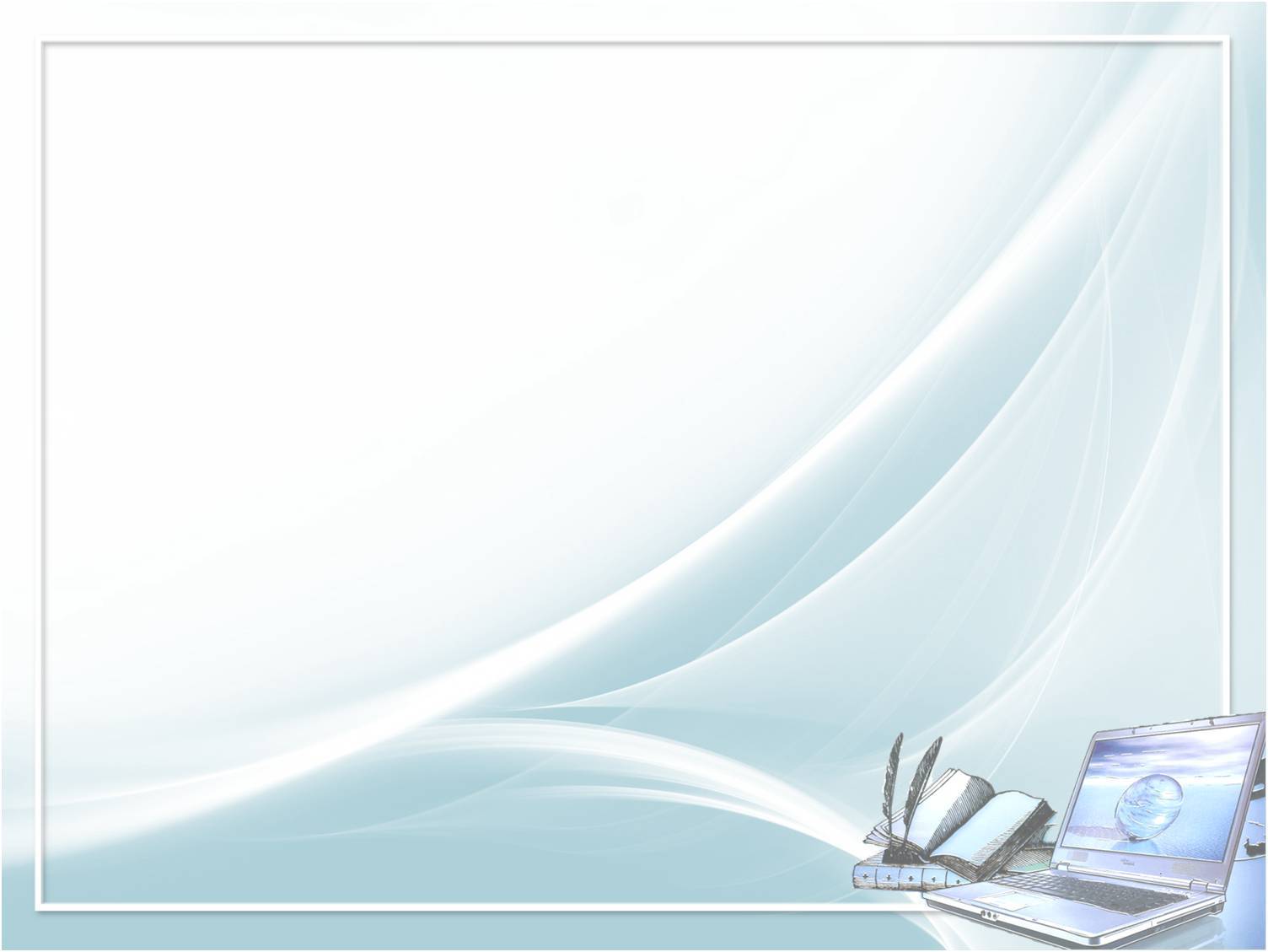 Виды проектов
Социальный
Цель: привлечение обучающихся к серьезной общественной проблеме ли помочь в ее решении (например, организация приюта для бездомных животных, благотворительной ярмарки)
Проектный продукт: ярмарка, акция, помощь кому-либо чем-либо, мероприятие
Особенности проекта: Требует усилий целой команды
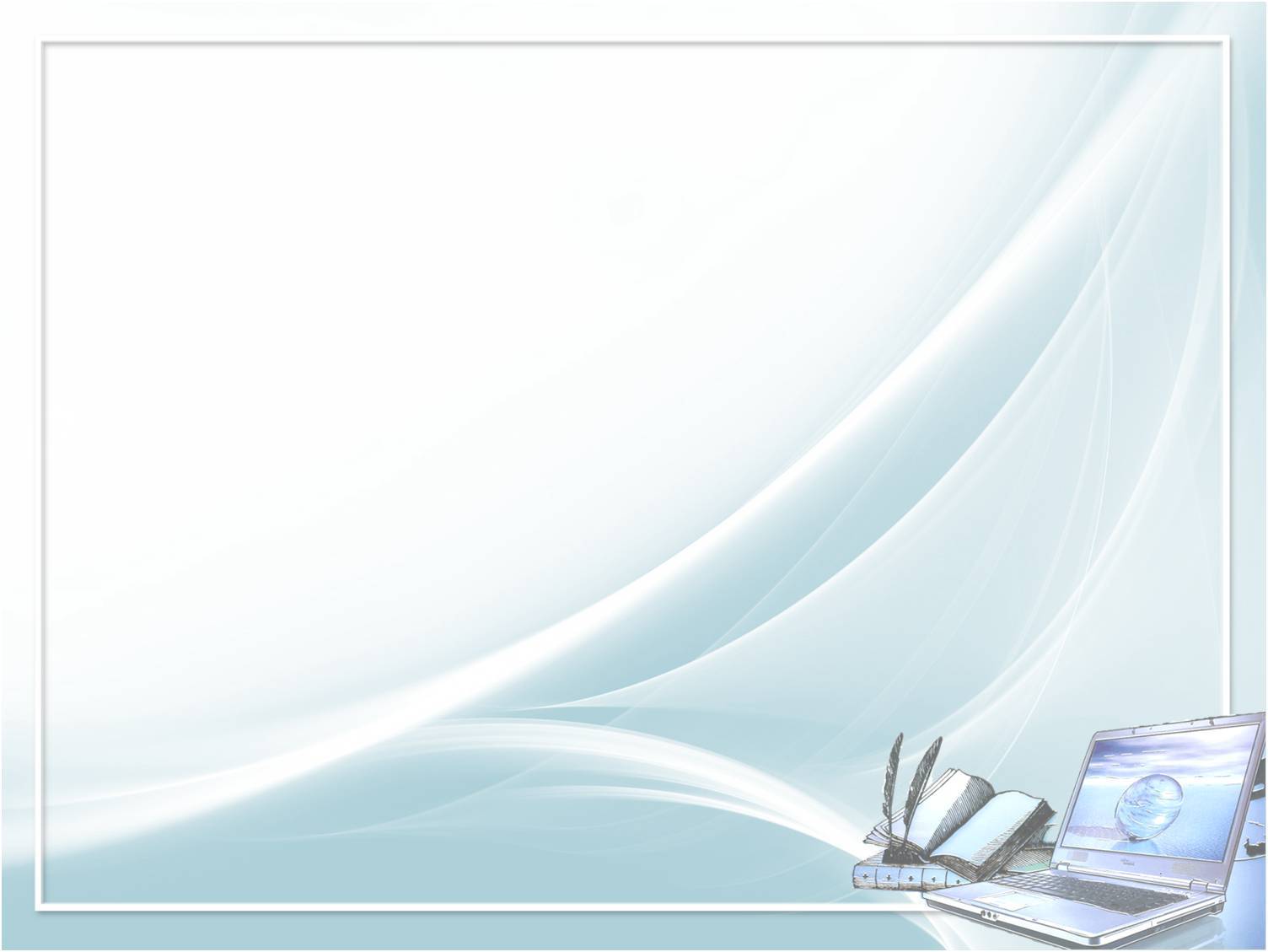 Важно!!!
Важно знать тип проекта, так как  с типом связаны способы работы и вид проектного продукта (того, что создается в результате деятельности).
В любом случае продукт проекта должен представлять не только интересы автора, но и быть полезным и интересным другим людям
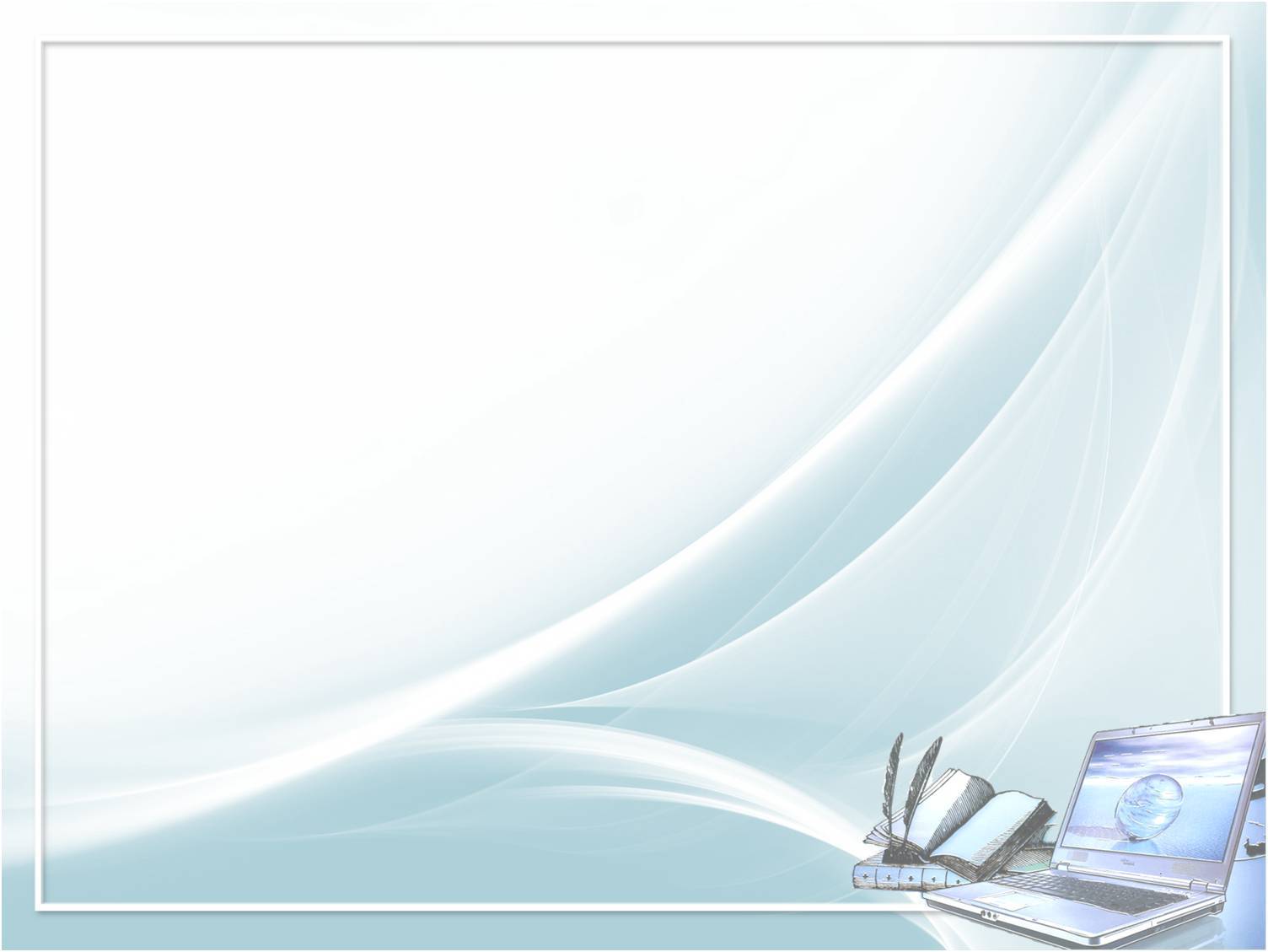 РЕФЛЕКСИЯ
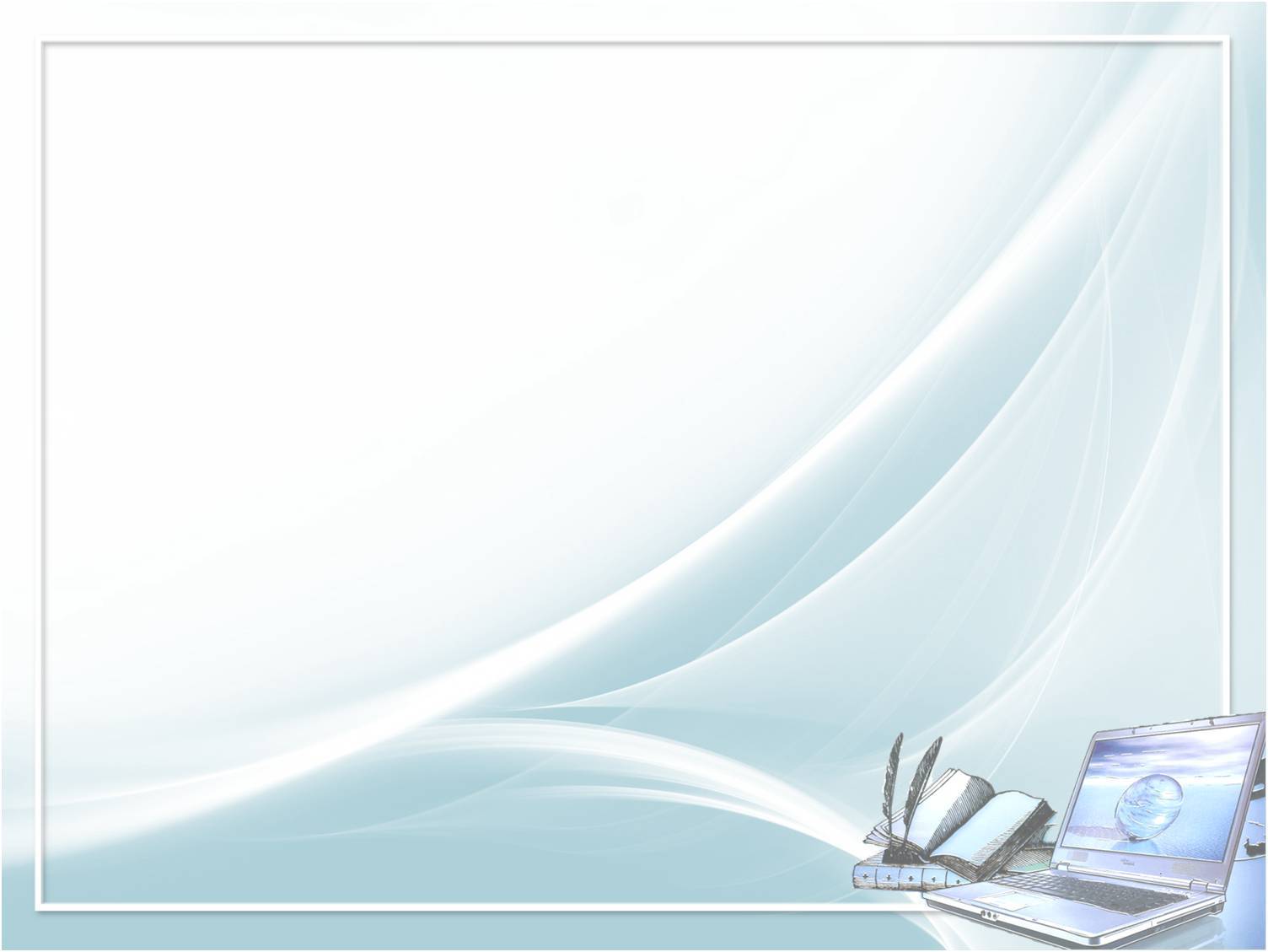 Определите тип проекта, если в ходе работы над ним нужно:
А) собрать и представить информацию, в том числе статистические данные, по какой – либо относительно узкой теме как дополнительный материал для уроков
А) Ответ: информационный
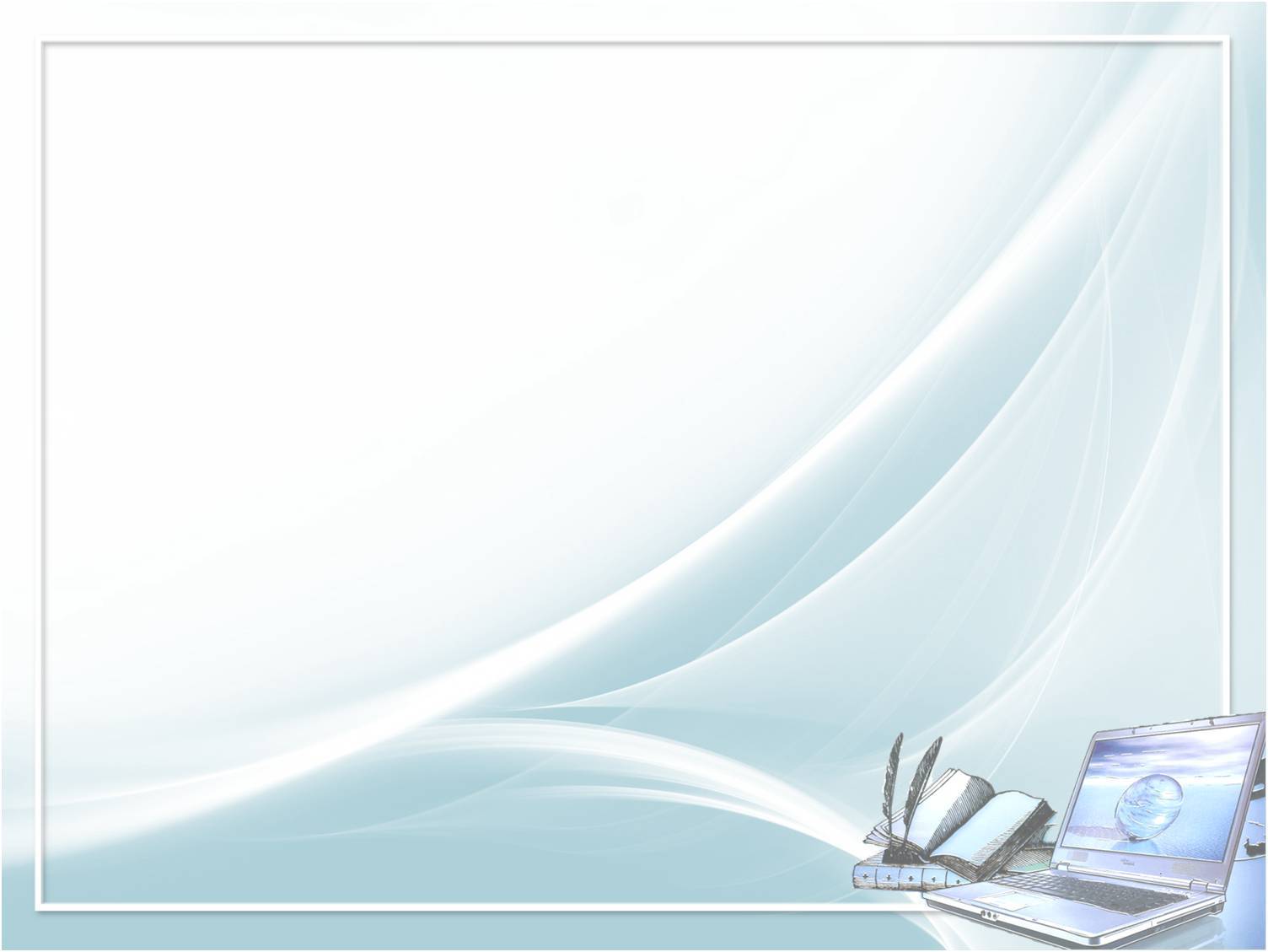 Определите тип проекта, если входе работы над ним нужно:
Б) доказать или опровергнуть какую-либо гипотезу, для чего проводится эксперимент или серия опытов, проверяются различные версии и т.п. Подобный проект обычно выполняется по таким предметам, как физика, химия, биология
Б) Ответ: исследовательский
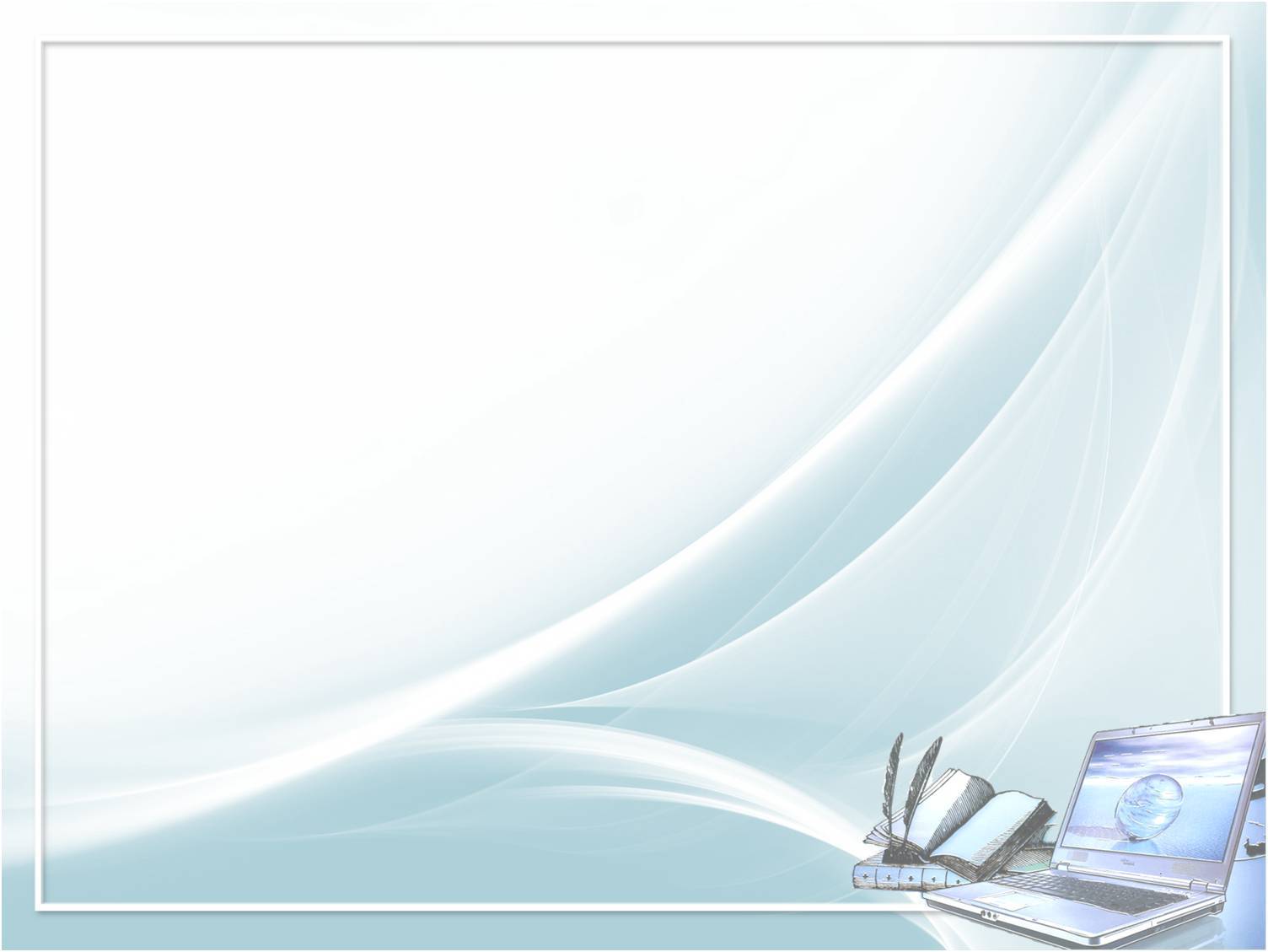 Определите тип проекта, если входе работы над ним нужно:
В) разработать рекомендации, памятки, инструкции для удобства использования или изучения чего-либо. Такой проект может относиться к любому школьному предмету
В) практико-ориентированный
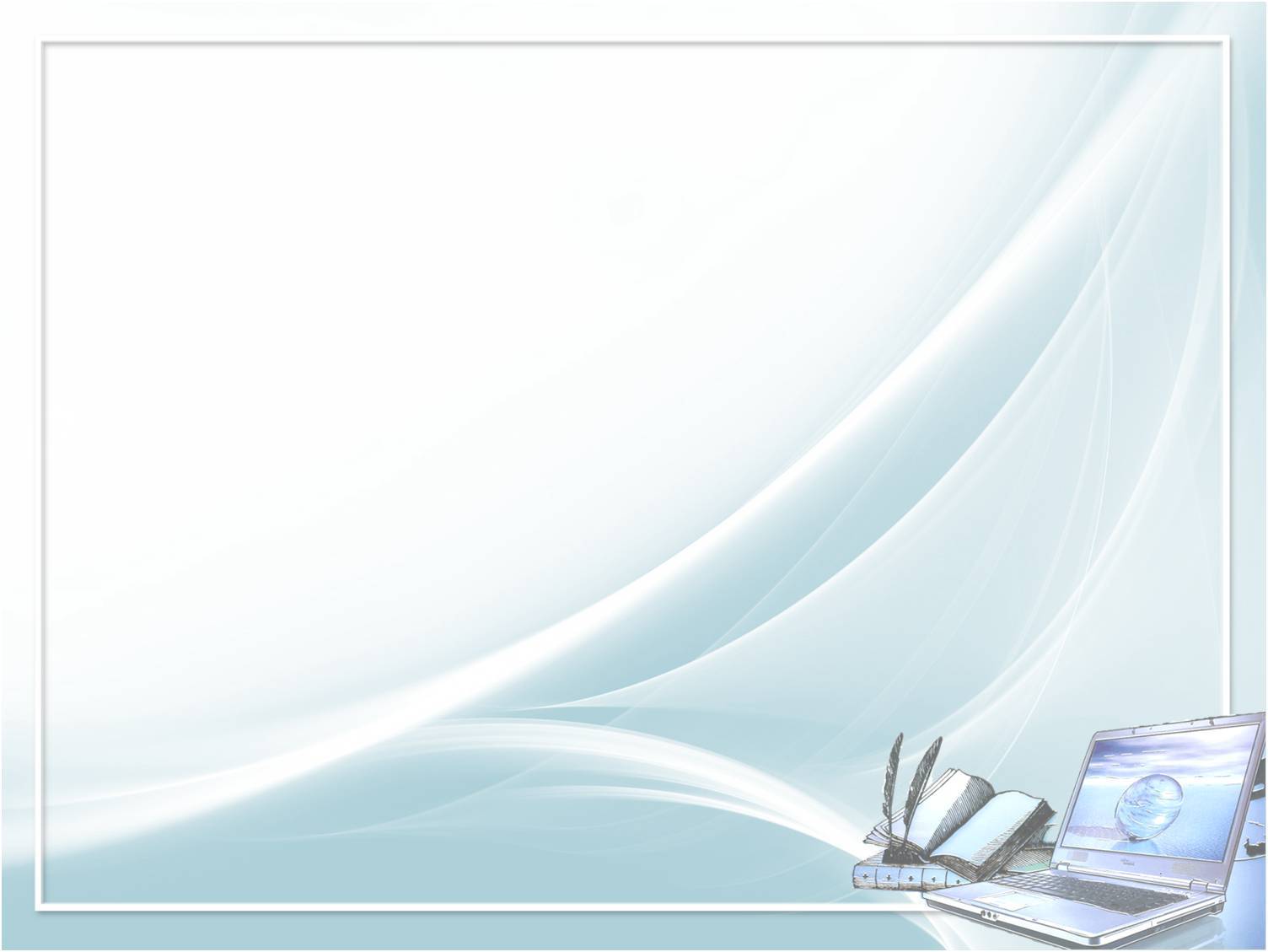 Определите тип проекта, если входе работы над ним нужно:
Г) вызвать интерес к какой-либо теме учебного курса, привлечь внимание к какой-либо проблеме. Такой проект обычно выполняется по литературе, ИЗО, музыке
Г) Ответ: творческий
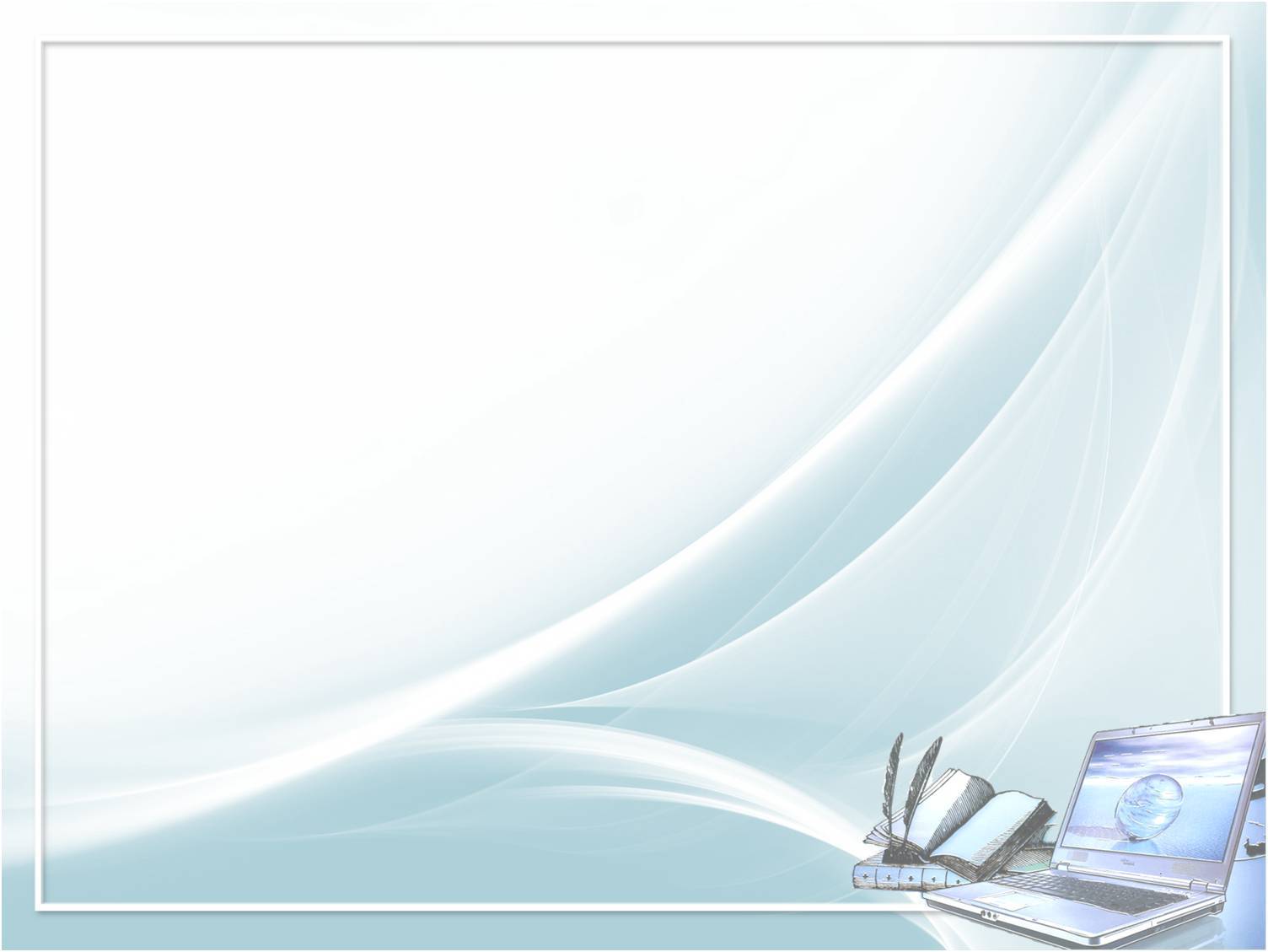 Определите тип проекта, если входе работы над ним нужно:
Д) вовлечь ребят в какое-то интересное мероприятие (игру, спортивное состязание, викторину), чтобы не только вызвать интерес к какой-то учебной дисциплине, но и дать им опыт активного участия в ее изучении
Д) Ответ: игровой
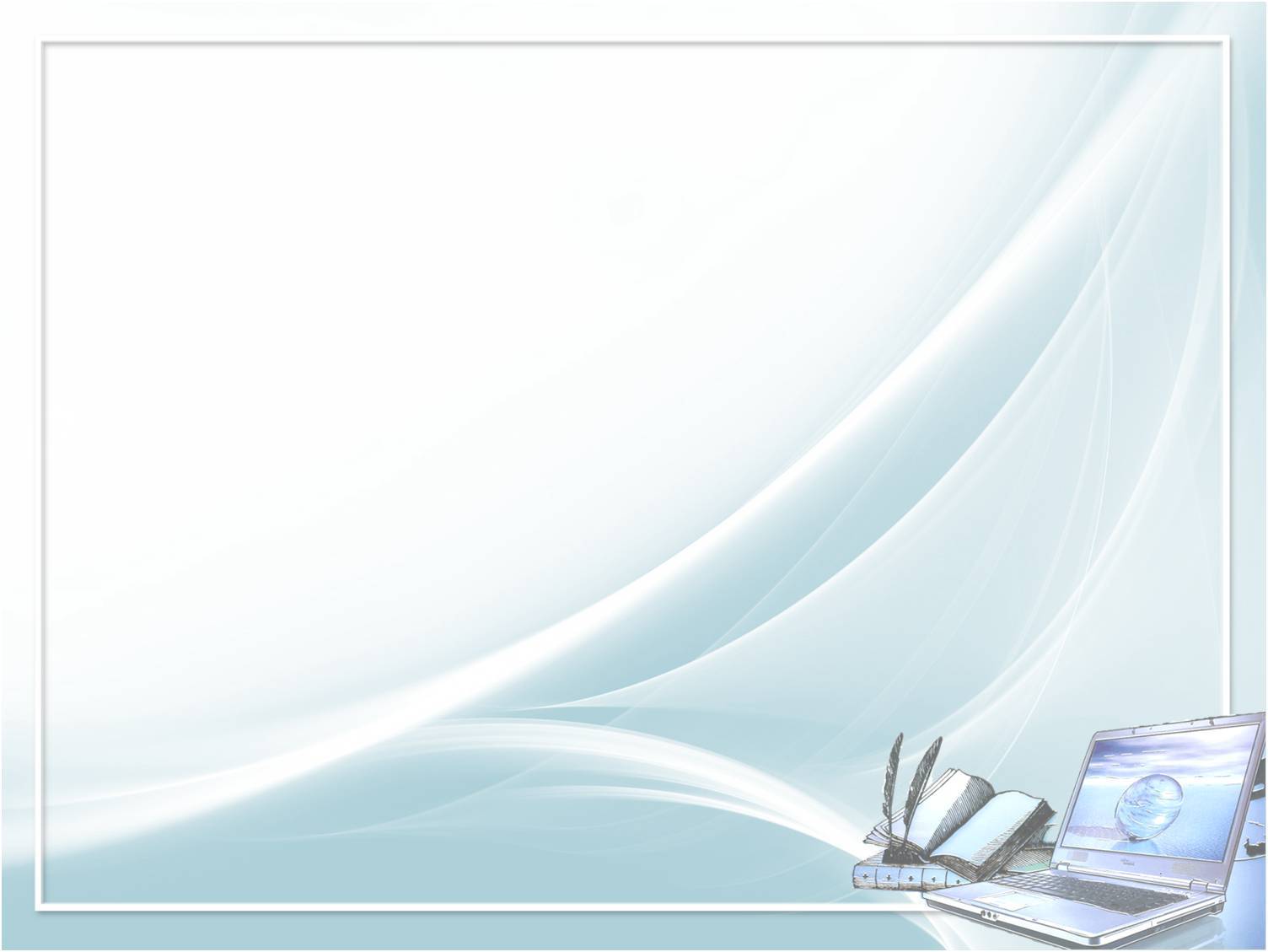 Определите тип проекта, если входе работы над ним нужно:
Е) использовать такие компьютерные средства, как электронная почта и WWW (сеть интернет-сайтов)
Е) Ответ: телекоммуникационный
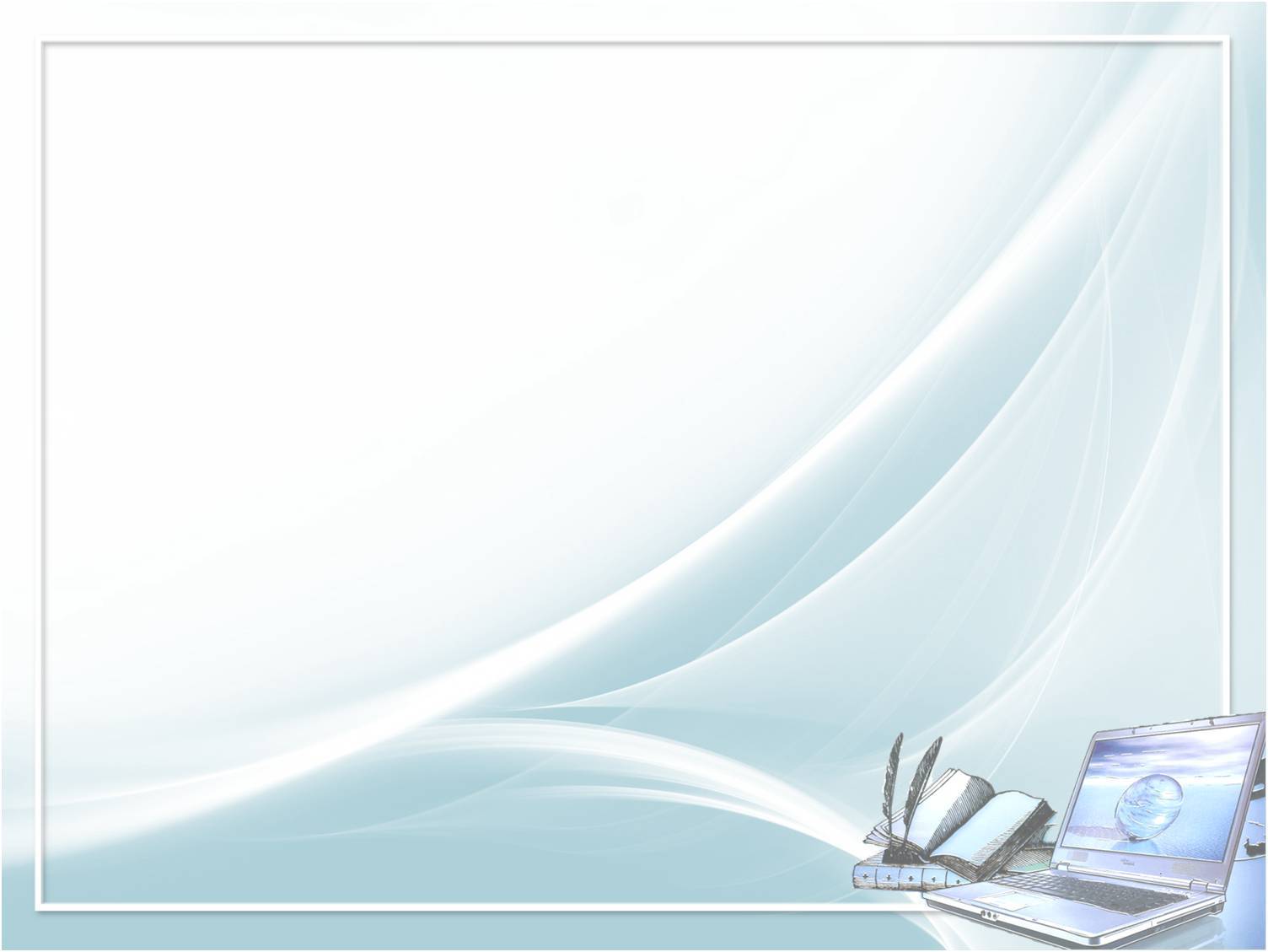 Памятки
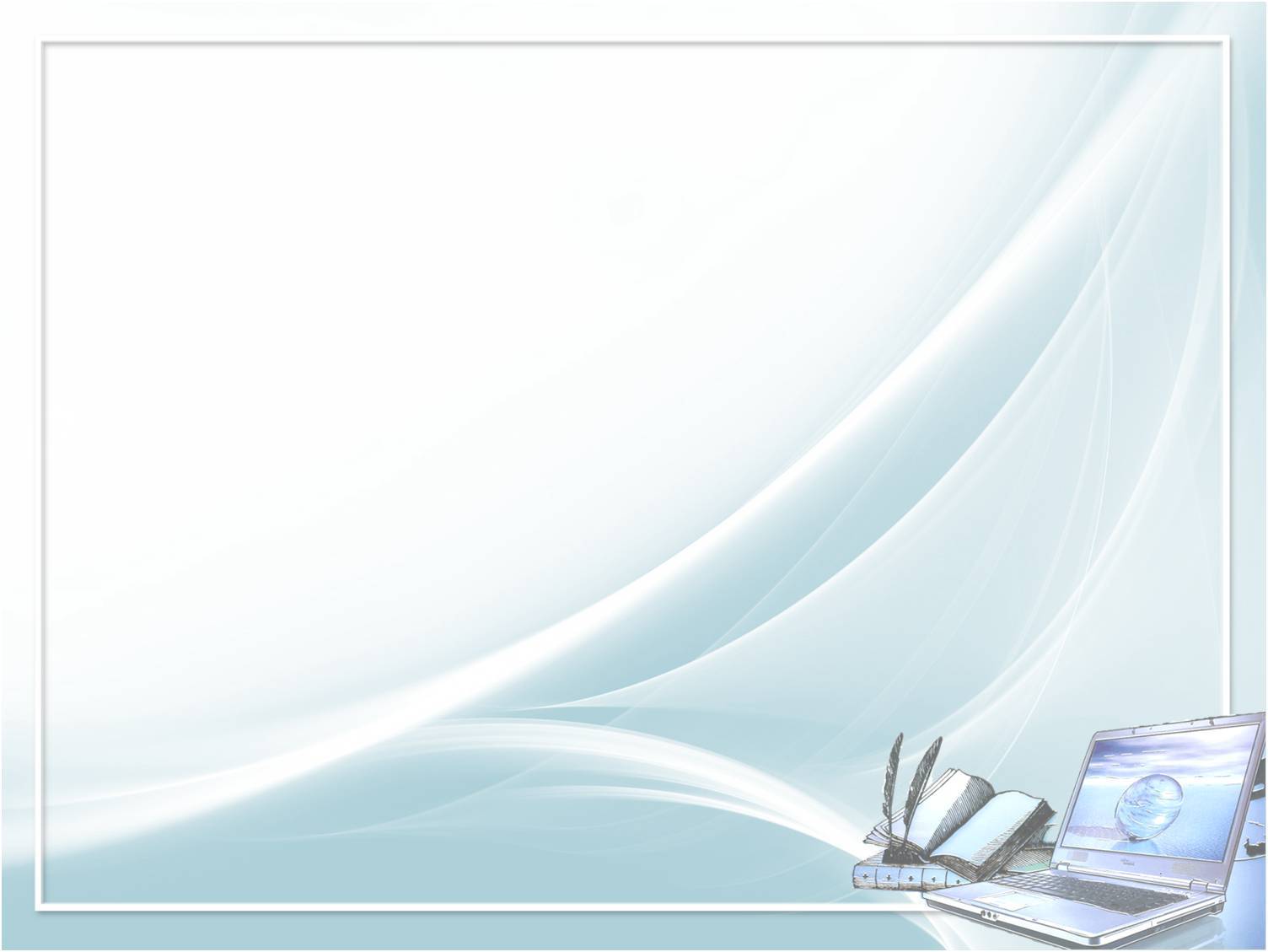 Виды исследовательских проектов
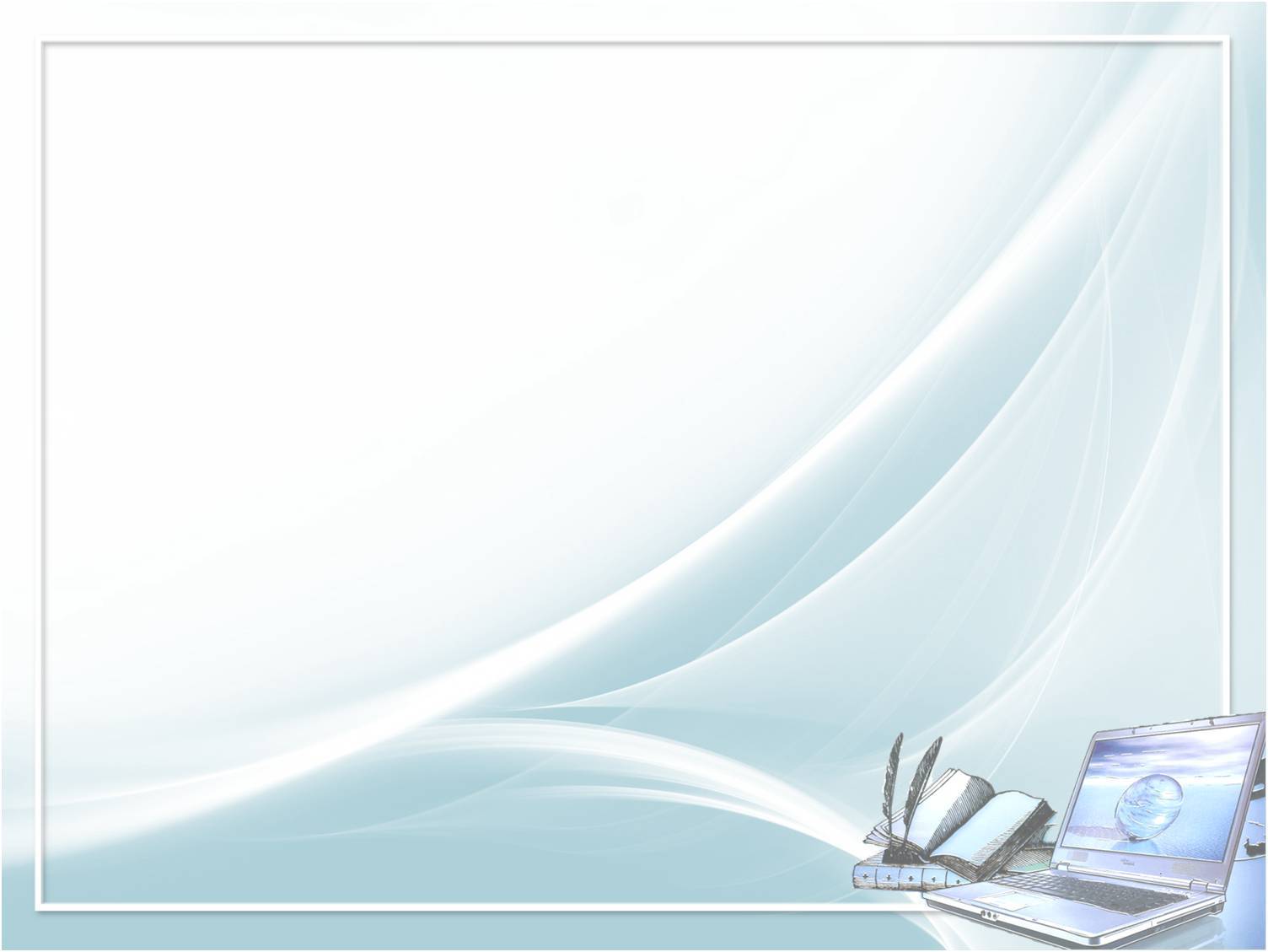 Что есть что в исследовании
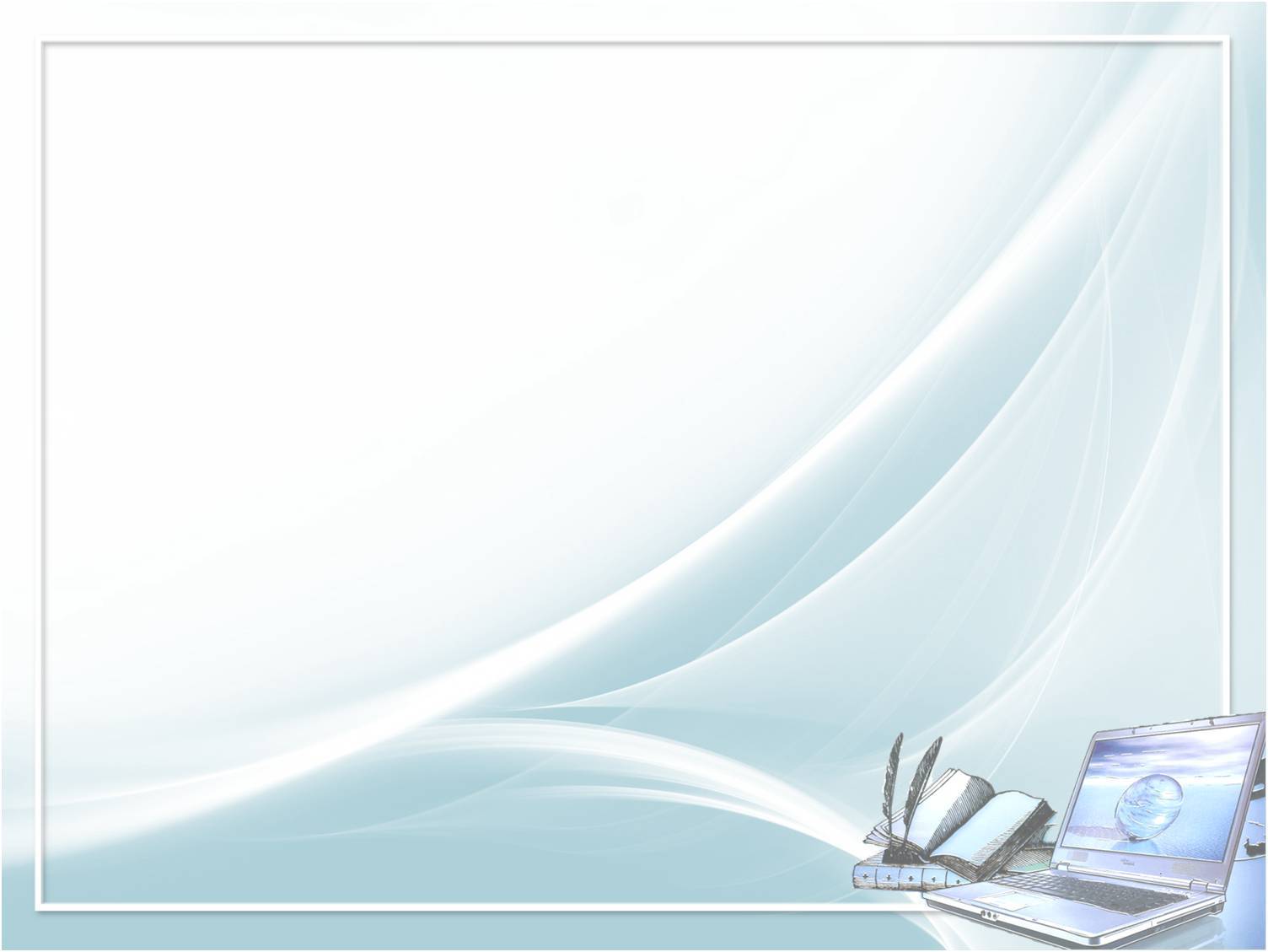 Клише (устойчивые обороты) Темы
Данная (Настоящая) работа посвящена рассмотрению вопроса…
В данной работе рассматривается…
В данной работе дается оценка….
В данной работе дается анализ….
В данной работе обобщается…
Работа посвящена такому актуальному вопрос, как…
Работа посвящена решению вопроса….
Темой работы является….
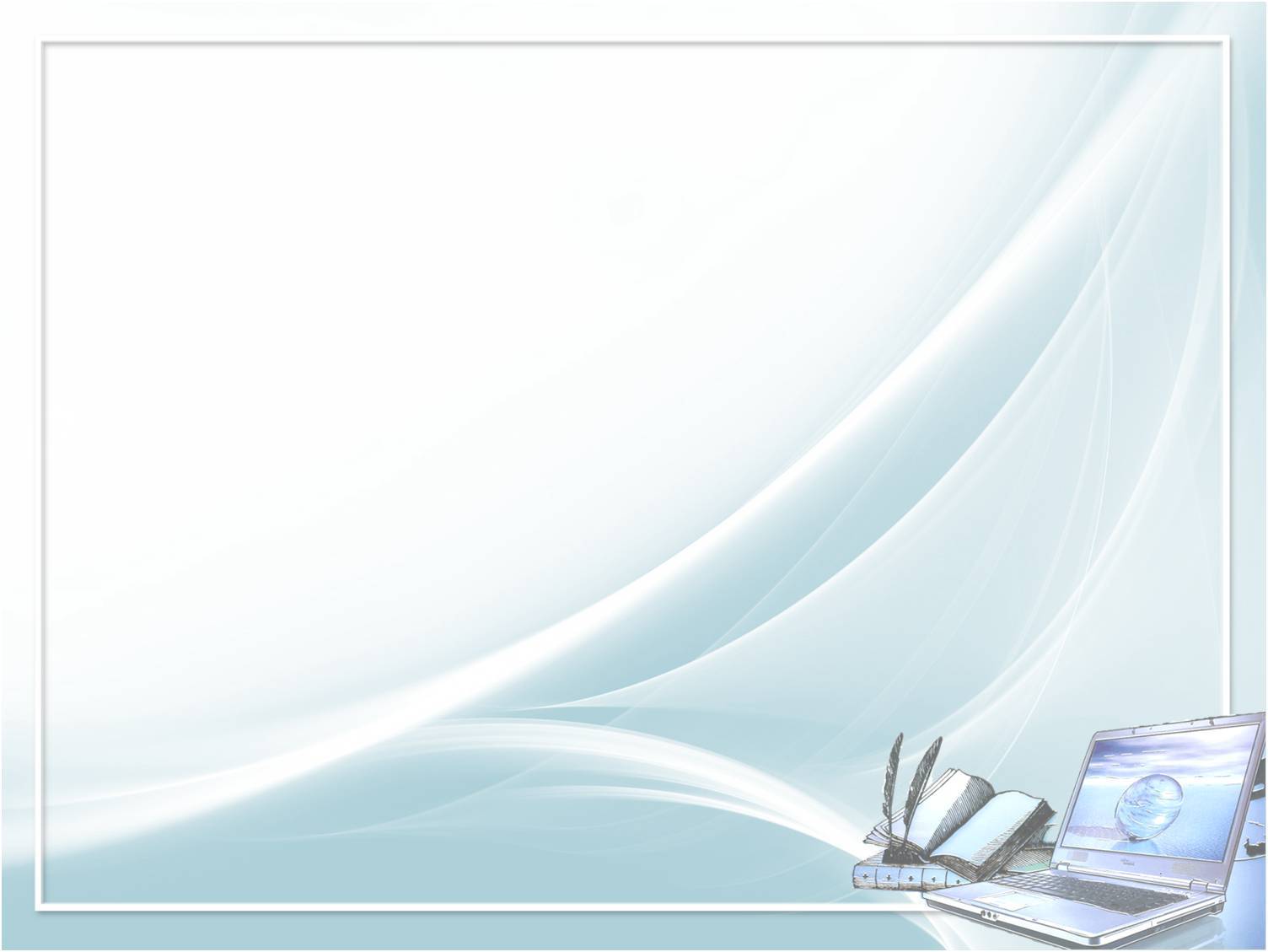 Клише (устойчивые обороты) Проблемы
В центре внимания работы находится….
В данной (настоящей) работе затрагиваются, освещаются (следующие проблемы)….
В данной работе нам предстоит ответить на вопрос…
В данной работе рассматривается важный вопрос….
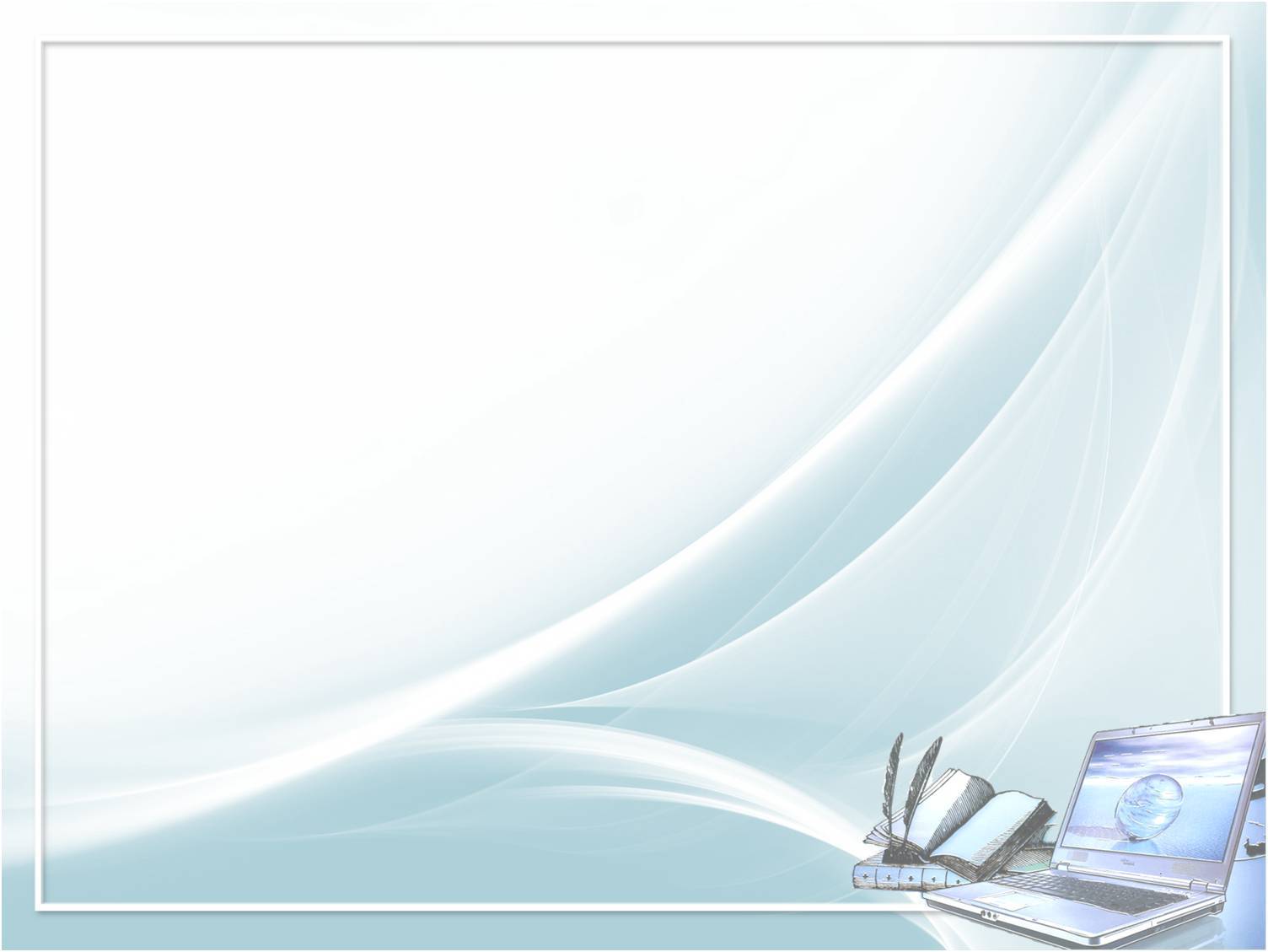 Клише (устойчивые обороты) Актуальности
Данная (рассматриваемая в работе) проблема (тема) актуальная, так как…
В последнее время актуальной является задача…
Это объясняется…
Данная тема (проблема) привлекает внимание многих ученых…
Данная тема (проблема) чрезвычайно актуальна в последние годы…
В современной науке особенную остроту приобретает тема….
Материалом исследования послужили….
Работа (исследование) представляет большое научное и практическое значение для решения проблем…
Оно(она) необходимо(а) при решении таких задач, как ….
Поэтому необходимость создания….. Является актуальной задачей…
Как показывает обзор литературы (результаты ранее проведенных исследований), именно этот аспект проблемы…. Требует рассмотрения (изучения)
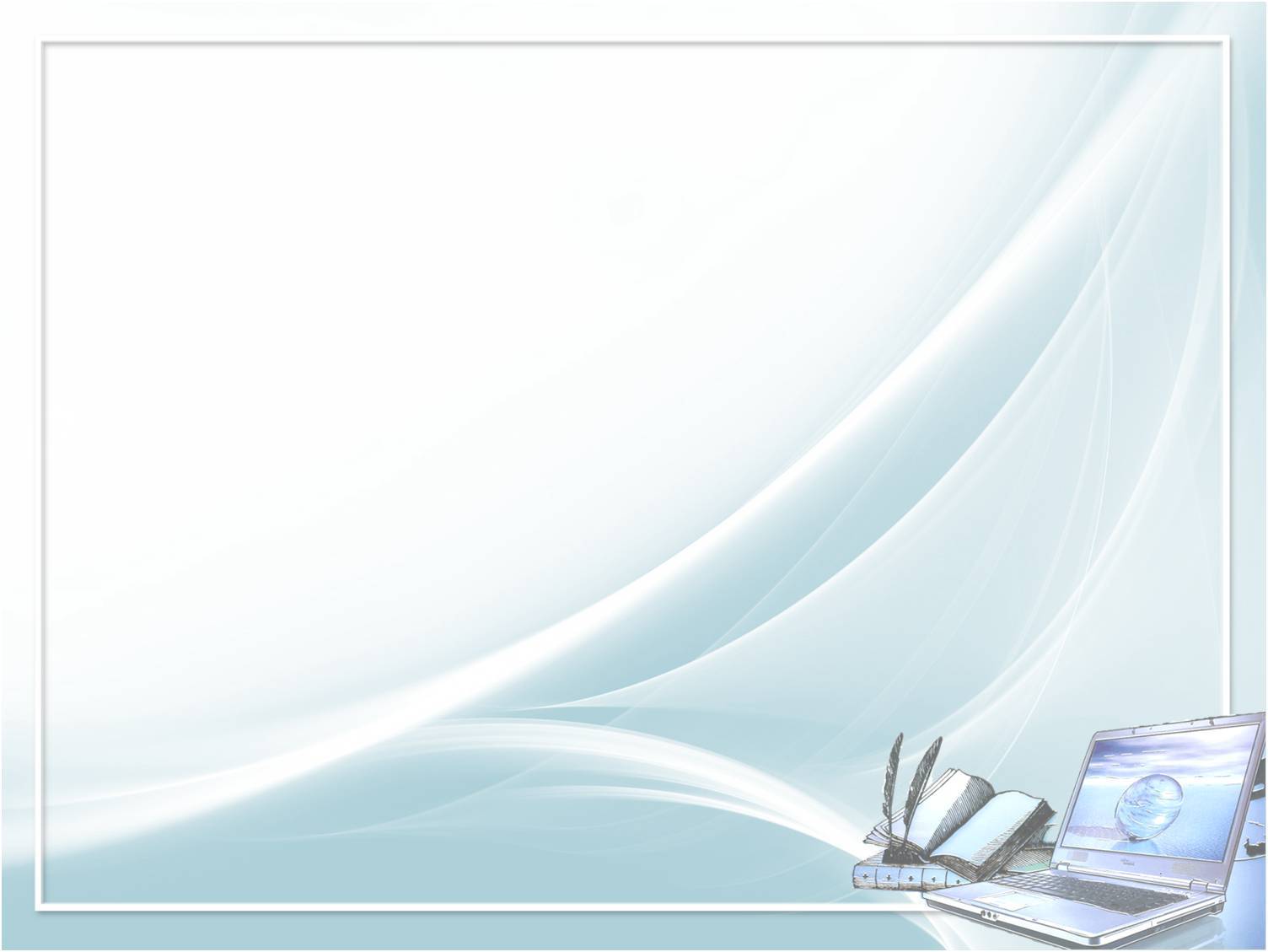 Клише (устойчивые обороты) Гипотезы
Зная…. можно предположить…
Если принять во внимание…., то….
Так как …., то …….
Предположим, что ……, то….
Если…., то……
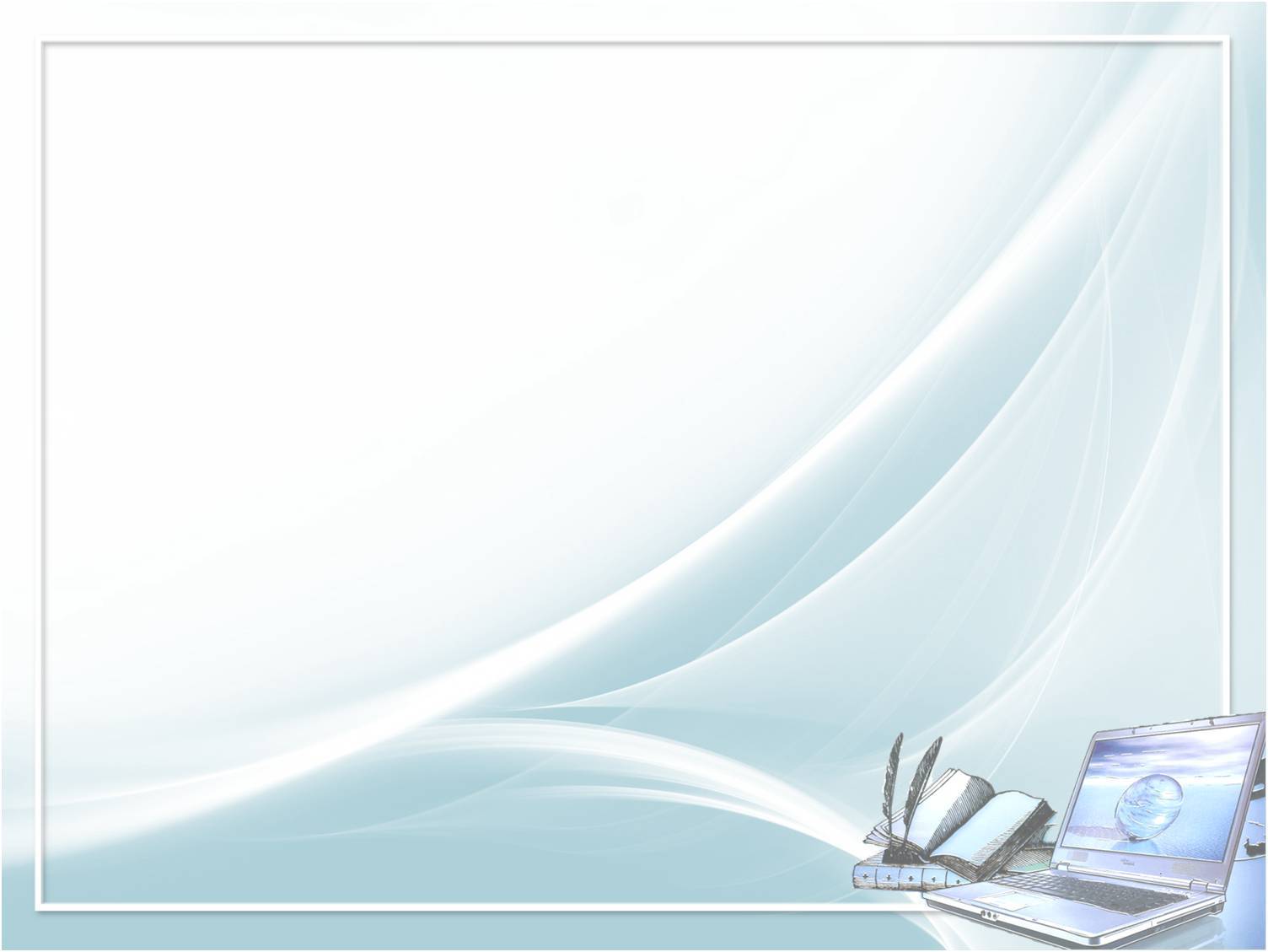 Клише (устойчивые обороты) Цели
Доказать…
Обосновать….
Создать…
Установить….
Выяснить…
Определить…
Выявить…
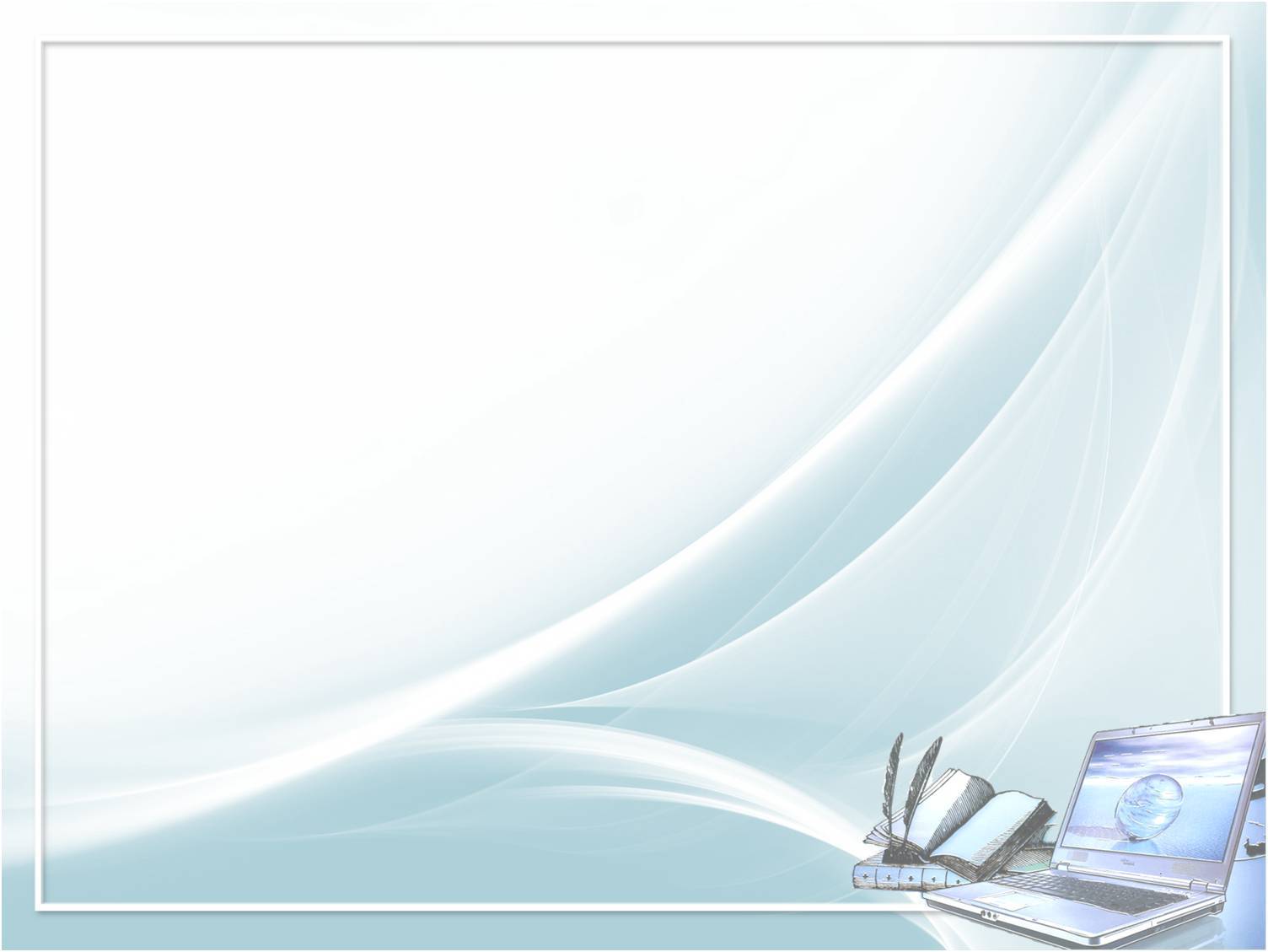 Клише задач (целей)
При формулировании целей и задач можно использовать следующие слова:
Апробировать
Выполнить
 Выявить
 Выяснить
 Доказать
 Задокументировать
 Записать (например, на видео)
 Защитить
 Идентифицировать
 Измерить
 Изобрести
 Изучить
 Иллюстрировать
 Интервьюировать
 Интерпретировать
 Исследовать
 Каталогизировать
Классифицировать
 Конкретизировать
 Наблюдать
 Написать
 Обнаружить
 Обосновать
 Обсудить
 Объяснить
 Описать
 Определить
 Организовать
 Ответить
 Охарактеризовать
 Оценить
 Подготовить
 Подтвердить
 Построить гипотезу
 Предложить
Предсказать
 Представить (напр., в виде таблицы, графика, схемы и т.п.)
 Применить
 Проверить
 Провести опыт
 Продемонстрировать
 Проследить
 Протестировать
 Прочитать
 Разработать
 раскрыть
 Рассчитать
 Решить
 Сделать обзор
Систематизировать
 Собрать
 Создать (напр., картину)
 Составить (напр., план, список)
 Сравнить
 Установить
 Уточнить
 Экспериментально проверить
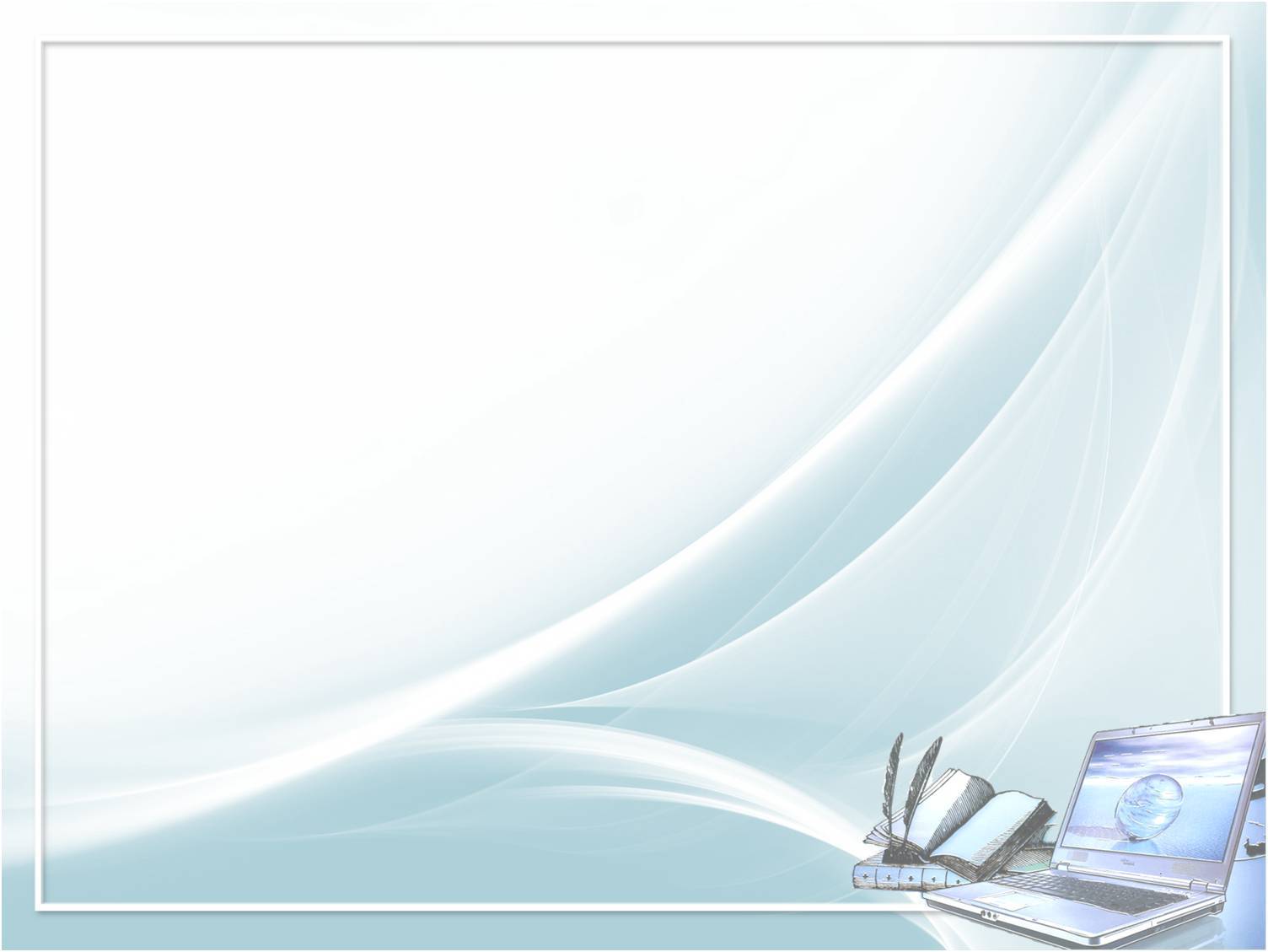 Перечень исследований, положенных в основу работы
Данной проблеме (теме) посвящены следующие работы (статья, монография) …
Эта проблема рассматривается в следующих работах…
В основе данной работы лежат теоретические положения, разработанные (кем?)… (где?)…
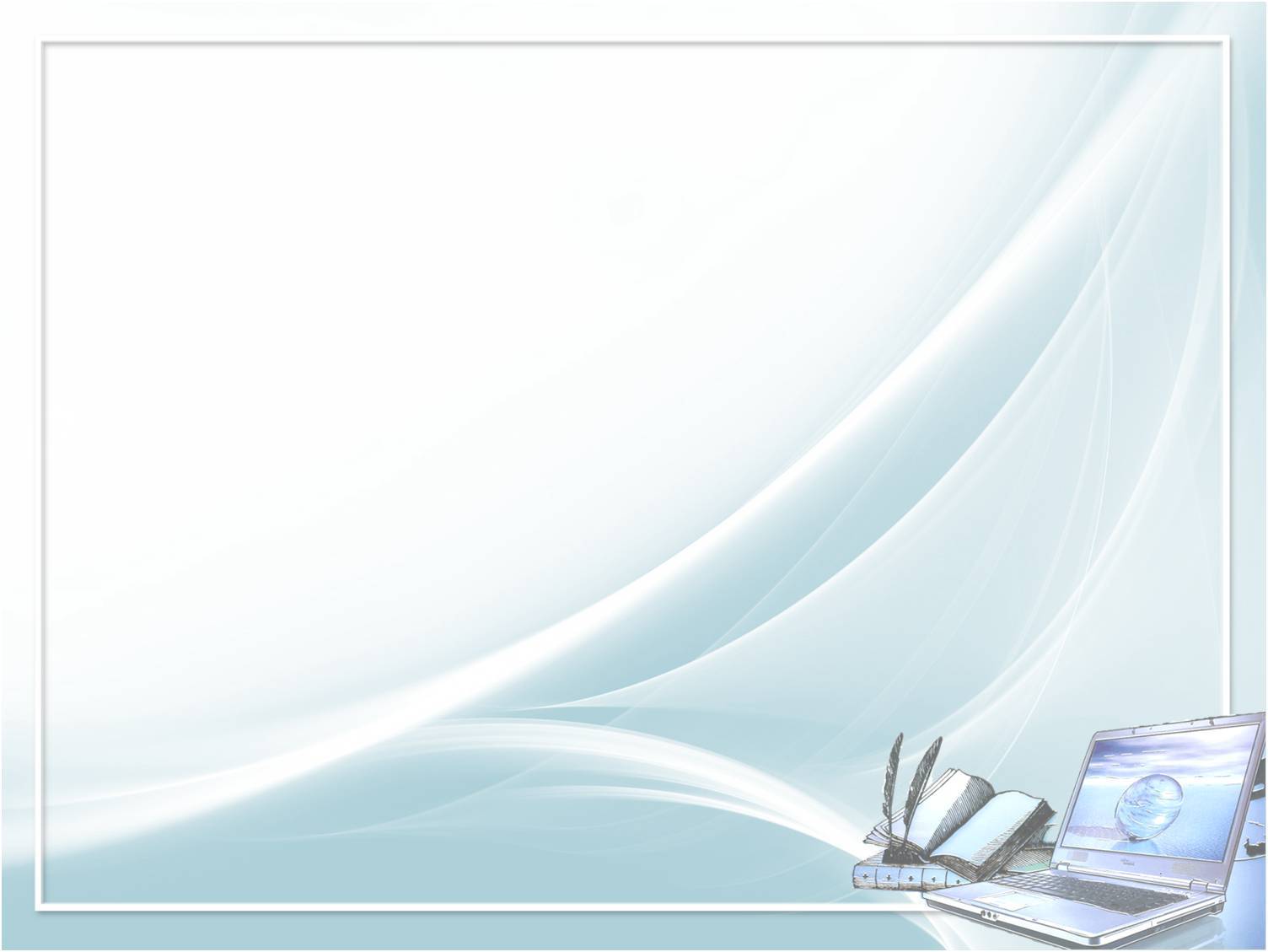 Цель, задачи и гипотезы исследования
Цель исследования – представление о результатах изучения объекта, которое отражает механизмы и способы решения исследуемой проблемы.
Ожидаемые результаты могут быть 
теоретическими: поход, идея, гипотеза, тенденции, классификации, теории и др. 
и практическими: программа, сценарий, технические средства, книга и др.
Формулировка цели отражает направление исследования
Движение цели к результату: планируется по этапам и описывается в задачах исследования
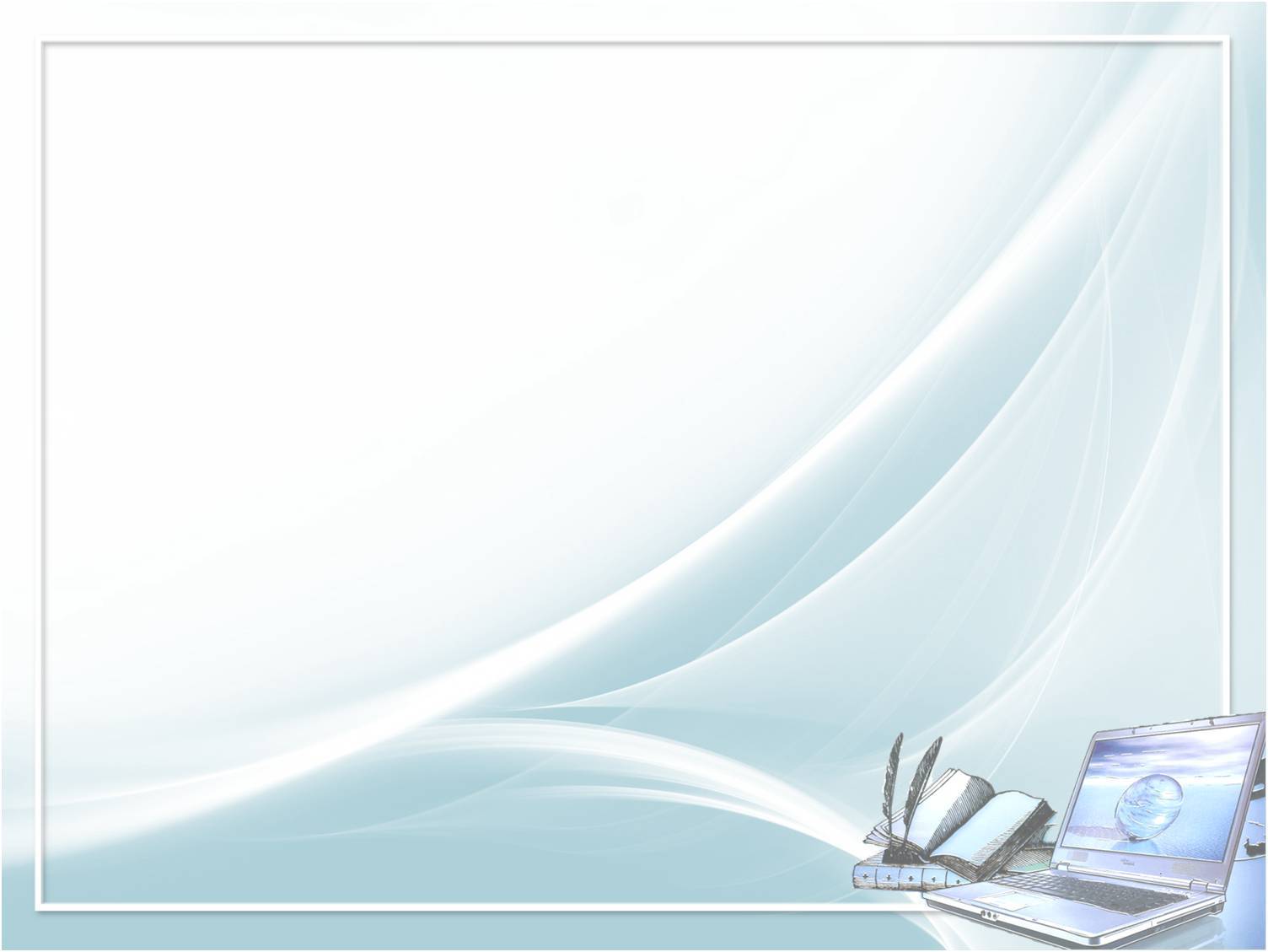 Цель, задачи и гипотезы исследования
Задачи исследования – промежуточные цели, которые необходимо достичь исследователю для реализации общей цели. 
Задача – данная в определенных конкретных условиях цель деятельности
4 группы исследовательских задач:
Диагностические (изучение и анализ ситуации, истории вопроса, отечественного и зарубежного опыта решения проблемы, диагностика уровней развития исследуемого объекта)
Теоретико-моделирующие (теоретический анализ и синтез проблемы, мысленное моделирование, прогнозирование, выделение критериев и показателей оценки успешности преобразований и т.д.)
Опытно-экспериментальные (конструирование и реализация опытно-преобразующей и экспериментальной части исследования)
Прикладные (определение условий и способов практической реализации результатов исследования)
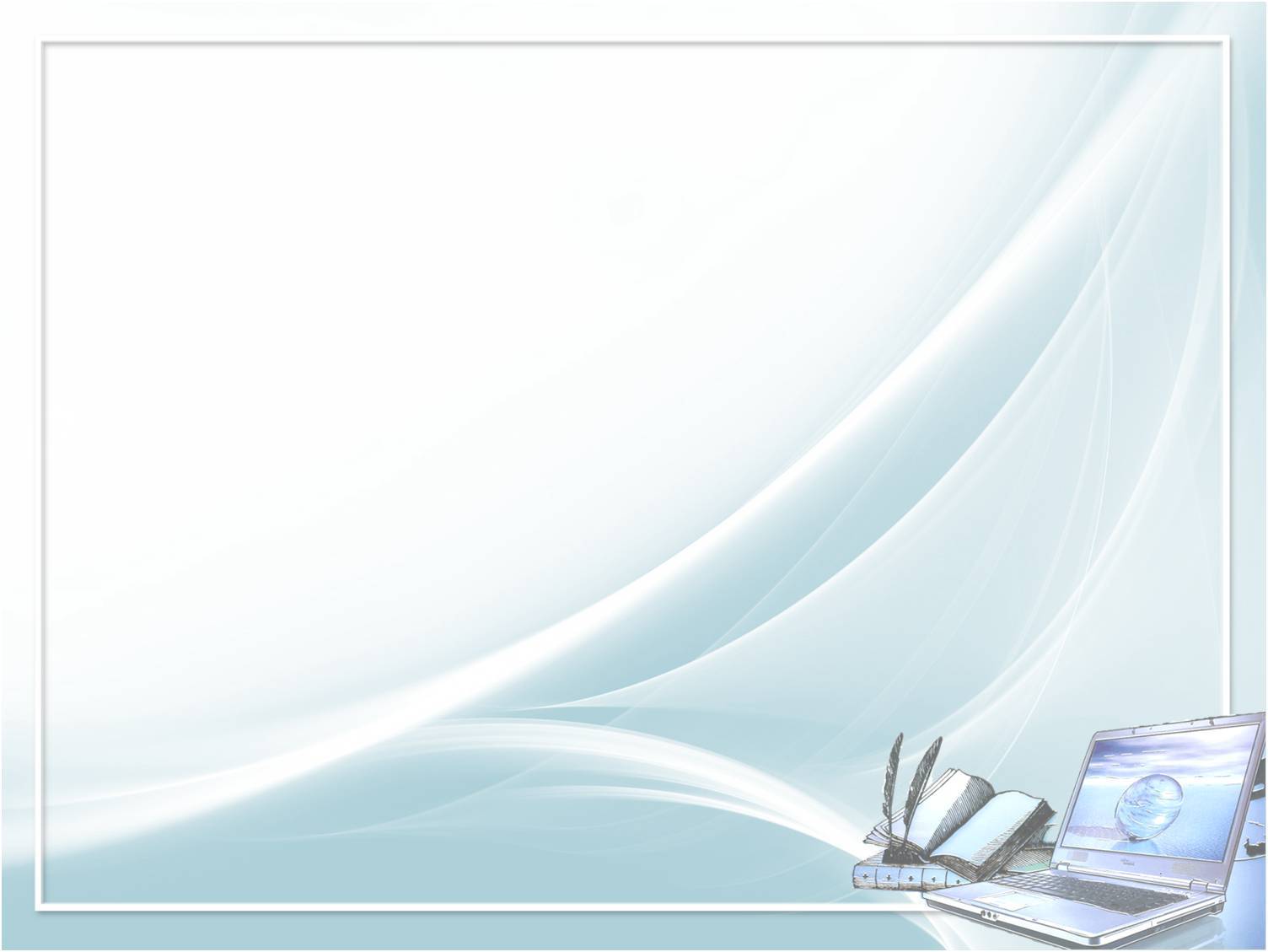 Цель, задачи и гипотезы исследования
Задачи исследования формулируются после определения цели и гипотезы исследования !!!
Гипотеза – метод развития научного знания, включающий выдвижение предположения, истинность которого не определена, и последующую проверку данного предположения. Любая гипотеза должна быть проверяема в специально созданных условиях.
2 вида гипотез:
Рабочая гипотеза –временное предположение для систематизации имеющегося фактического материала
Научная гипотеза – предположение, когда накоплен значительный фактический материал и появляется возможность выдвинуть «проект» решения, которое может быть развито в научную теорию и воплощено в методики и технологии
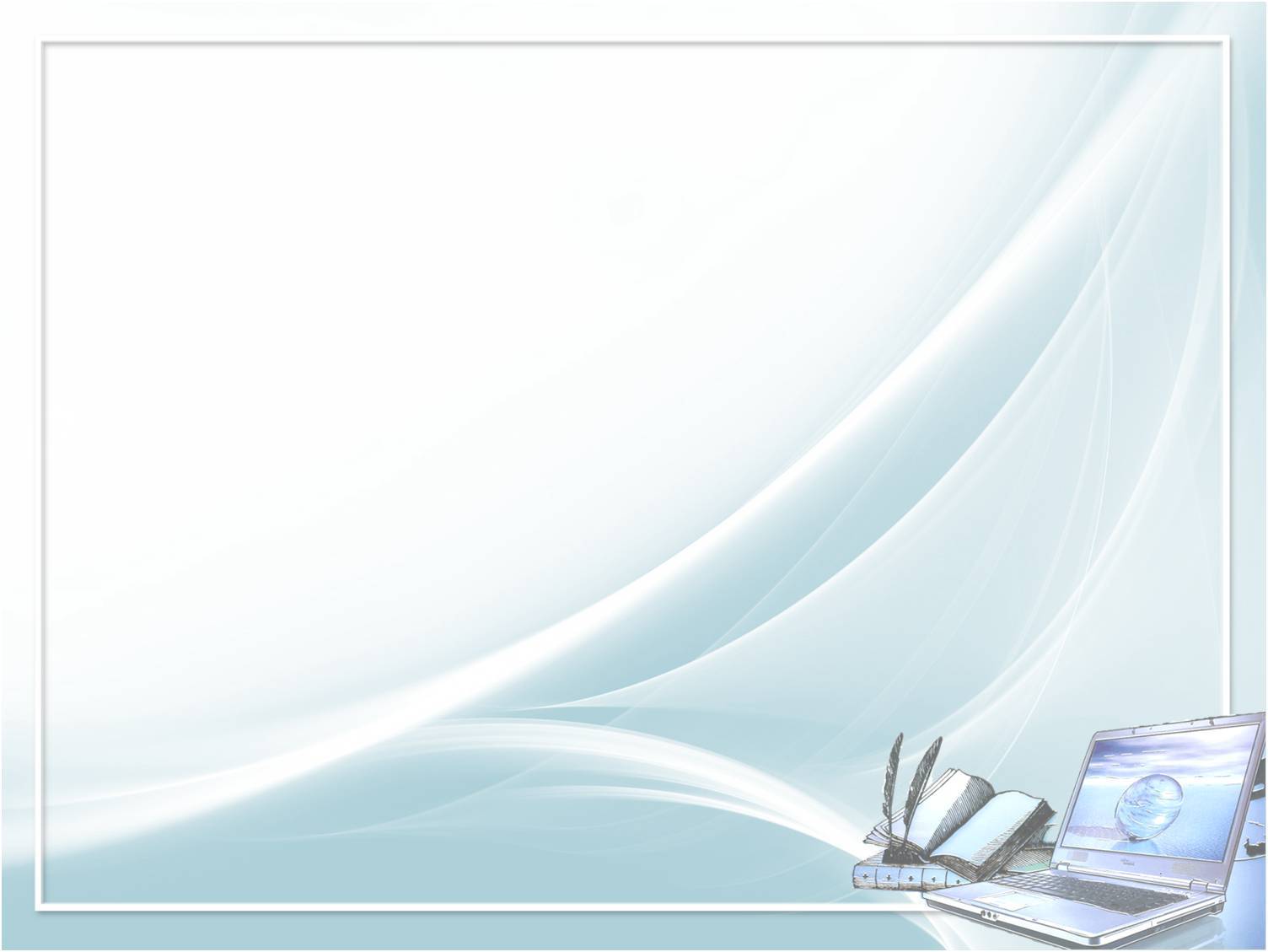 РЕФЛЕКСИЯ
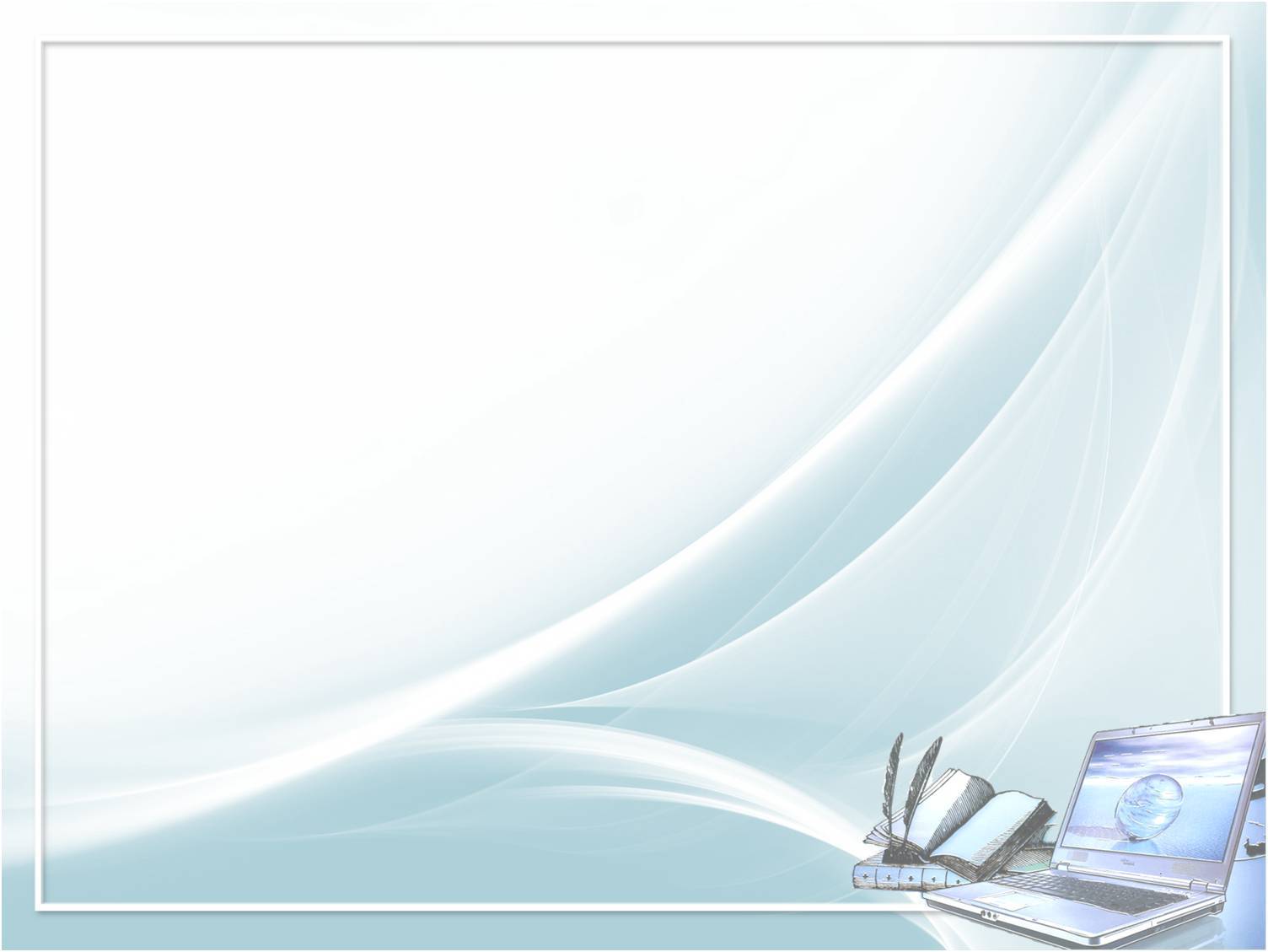 Расположите этапы исследования в правильном порядке
Формулирование проблемы
1.
2.
Планирование исследования
3.
4.
Выдвижение гипотезы
5.
6.
Определение объекта исследования
7.
8.
Опровержение или подтверждение гипотезы
9.
Проведение исследования
В случае опровержения старой гипотезы выдвижение новой
Обобщение результатов и их представление
Интерпретация данных
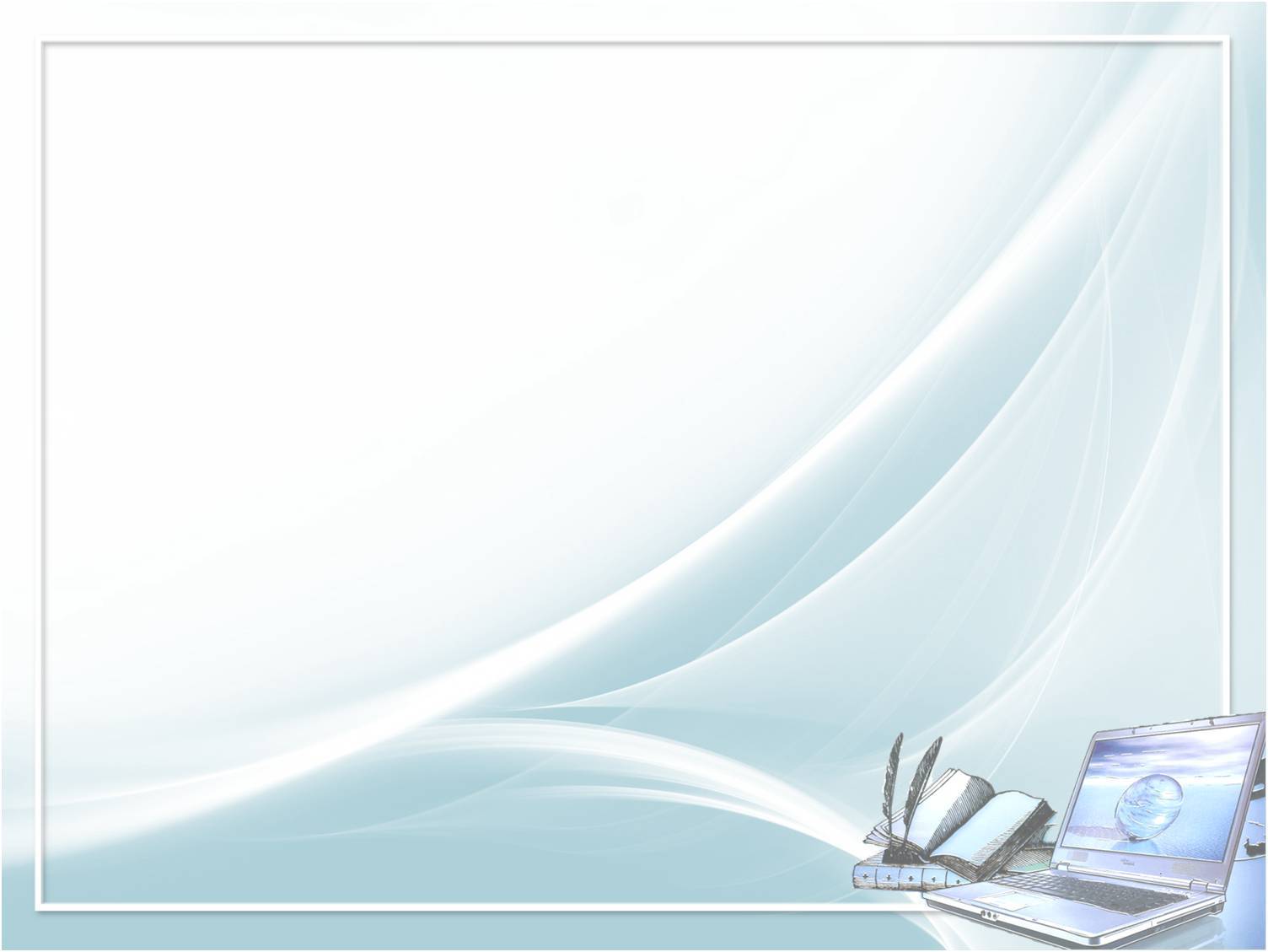 Расположите этапы исследования в правильном порядке. Проверяем
Формулирование проблемы
1.
Выдвижение гипотезы
2.
Определение объекта исследования
3.
Планирование исследования
4.
Проведение исследования
5.
Интерпретация данных
6.
Опровержение или подтверждение гипотезы
7.
В случае опровержения старой гипотезы выдвижение новой
8.
Обобщение результатов и их представление
9.
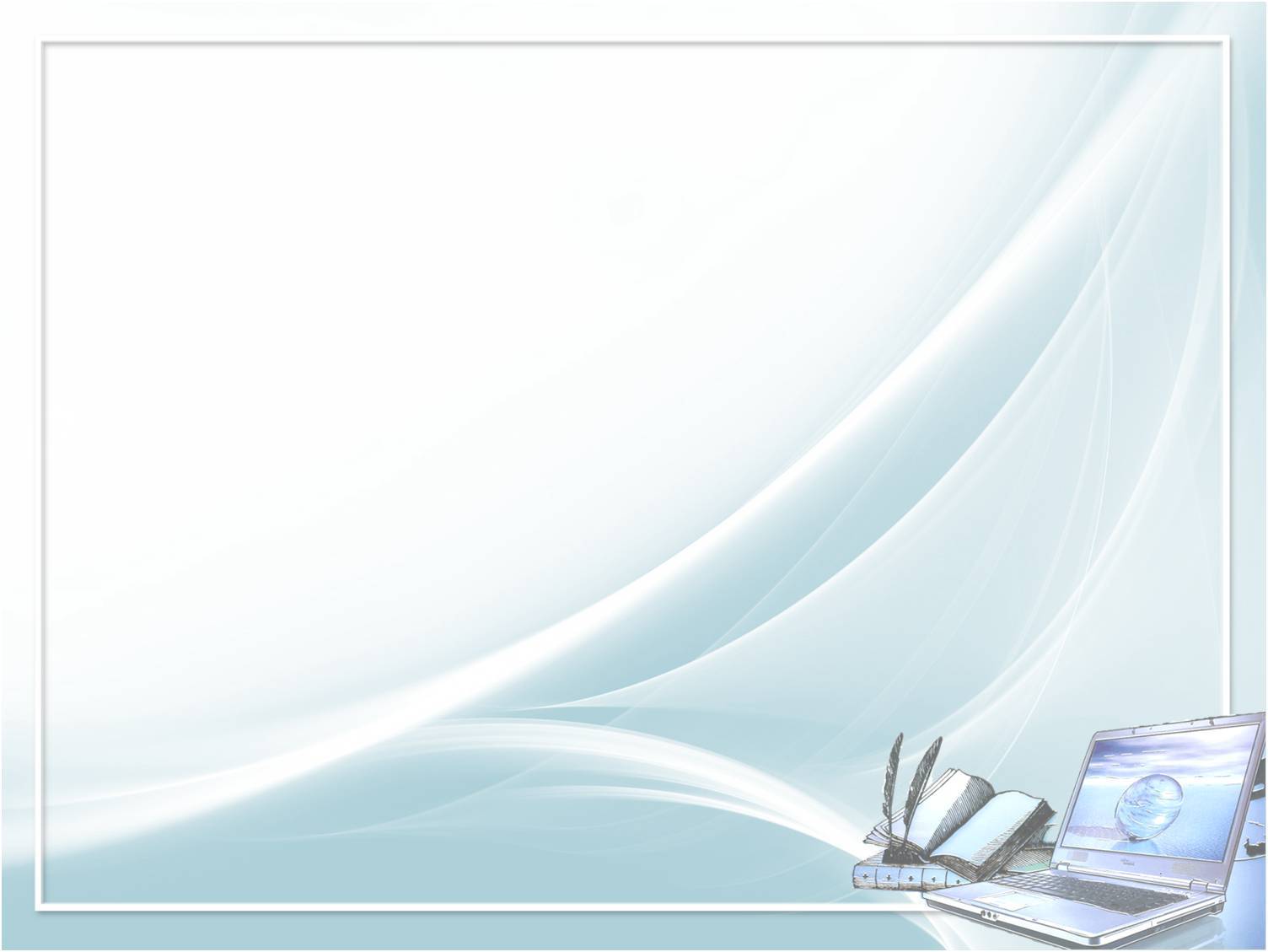 Объясните смысл следующих высказываний. О каком этапе исследования идет речь?
«Ученый  - это не тот, кто дает правильные ответы, а тот, кто ставит правильные вопросы»
К. Леви-Стросс
«Ключом ко всякой науке является вопросительный знак»
О.де Бальзак
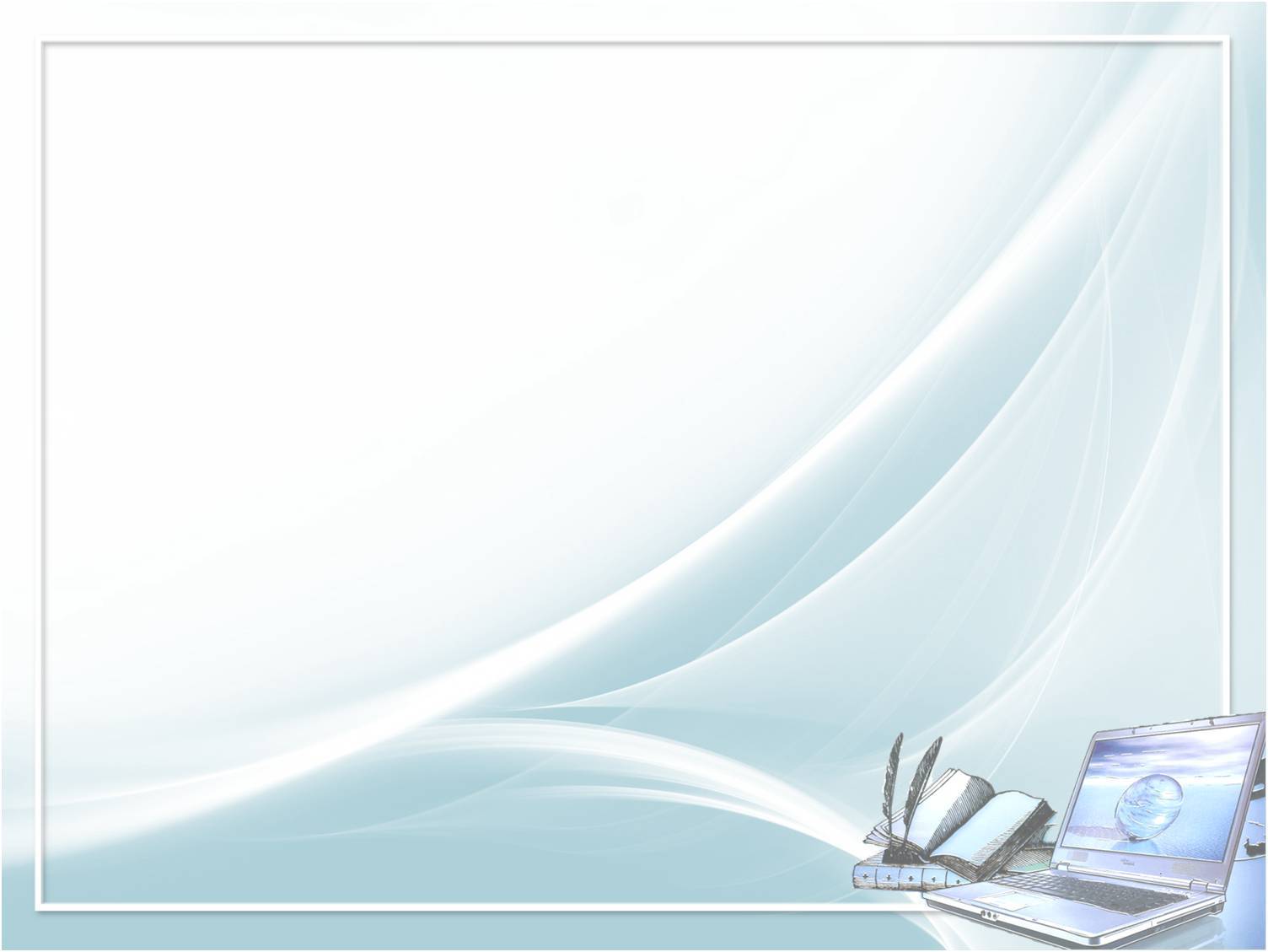 В помощь педагогу и ученику
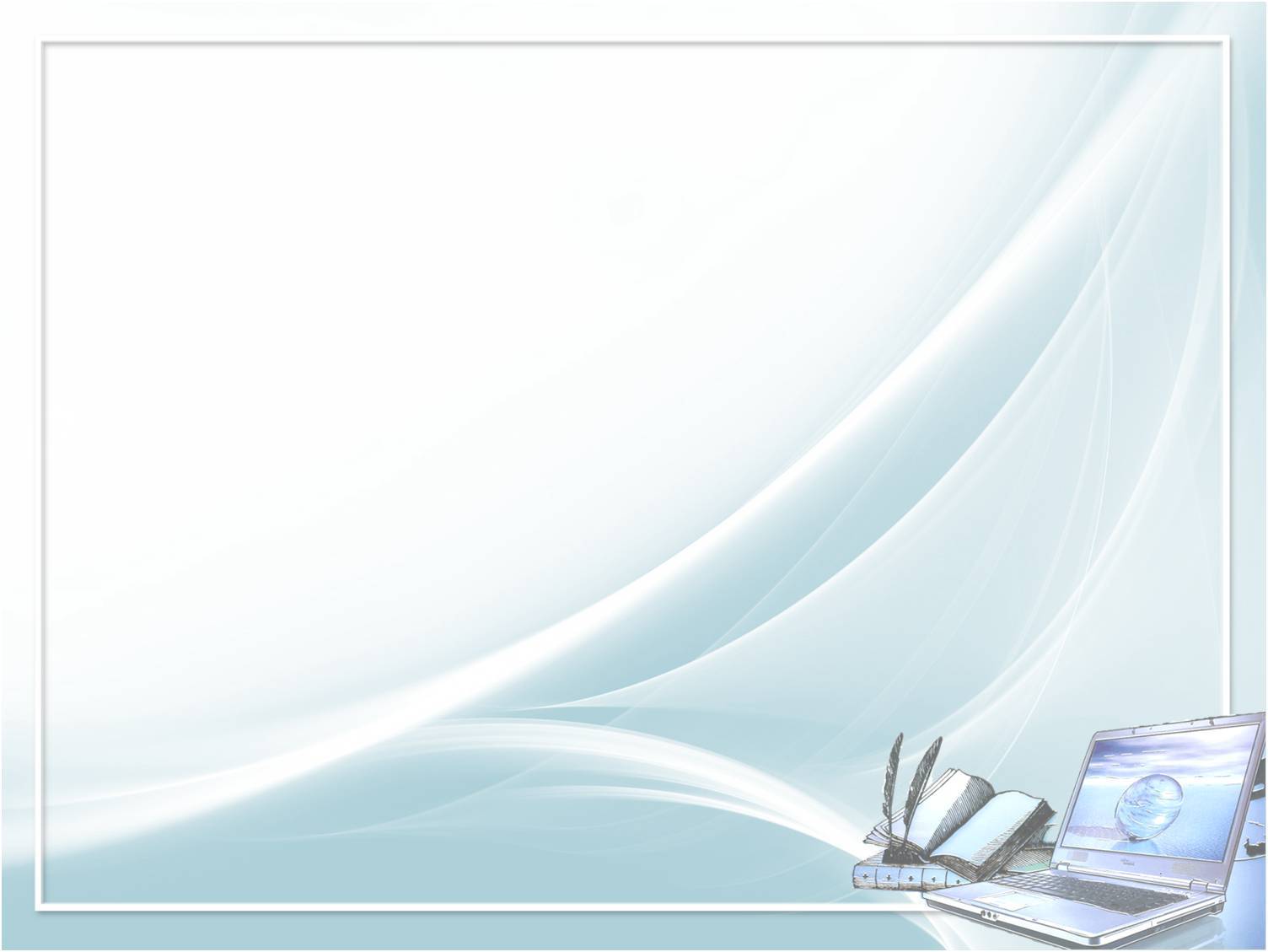 Литература для чтения
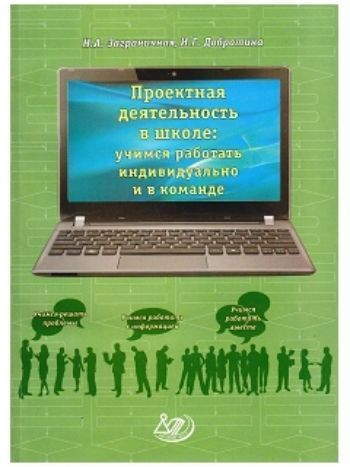 Н.А. Заграничная, И.Г. Добротина «Проектная деятельность в школе: учимся работать индивидуально и в команде: Учебно-методическое пособие. – Москва: Интеллект-центр, 2013. – 196 с.
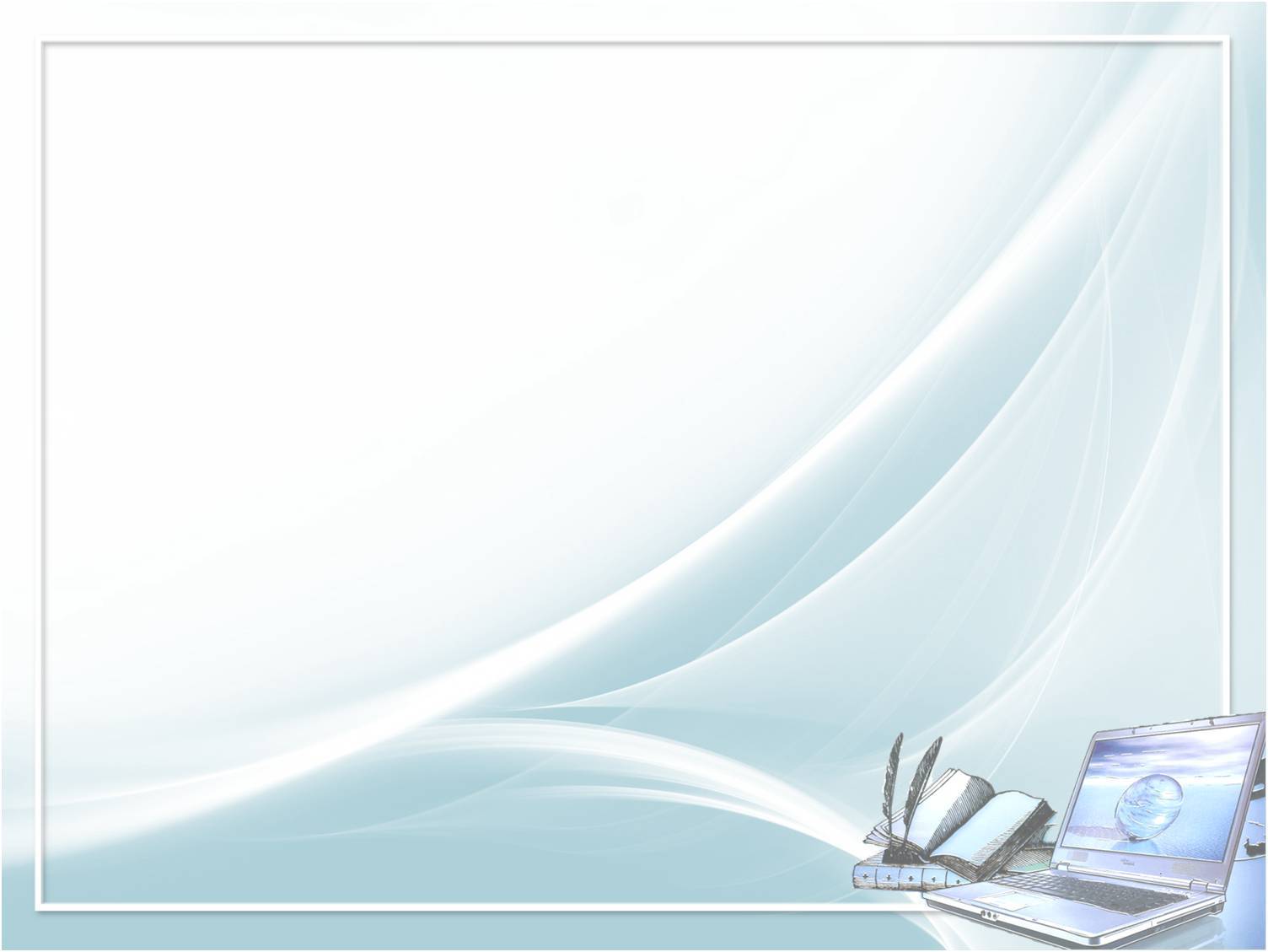 Литература для чтения
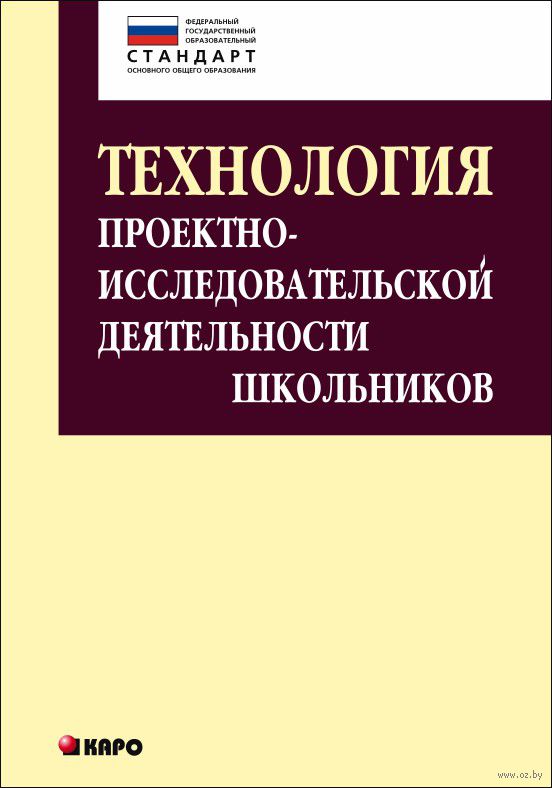 Комарова И.В. Технология проектно-исследовательской деятельности школьников в условиях ФГОС. – СПб: КАРО, 2015. – 128 с. (Петербургский вектор введения ФГОС Основного общего образования)
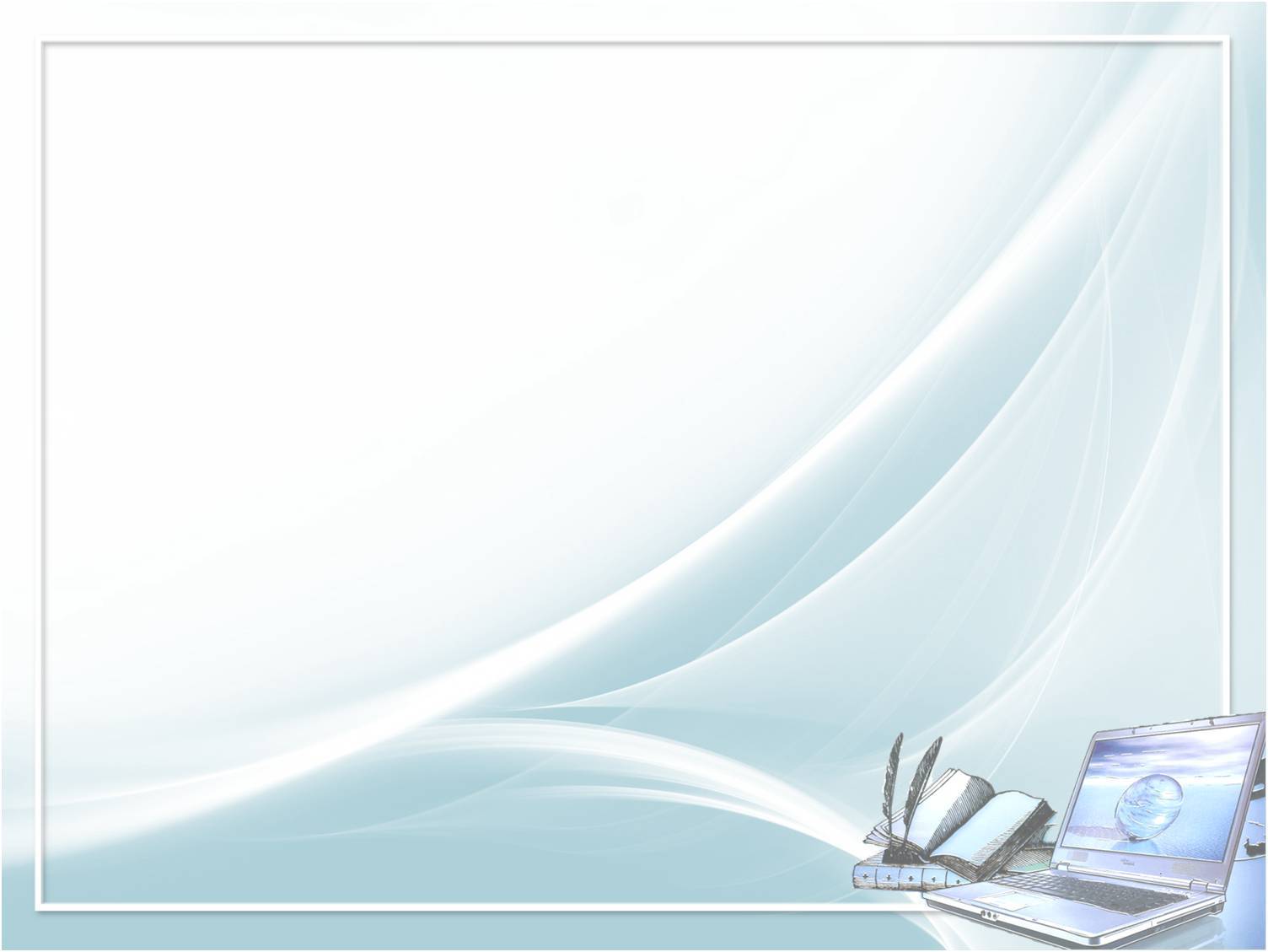 Литература для чтения
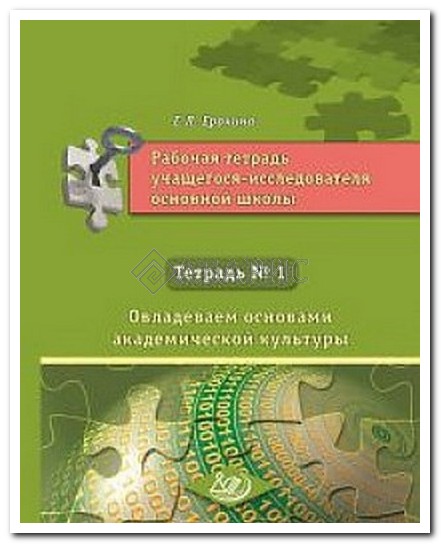 Е.Л. Ерохина Рабочая тетрадь учащегося-исследователя: основная школа. Тетрадь №1. Овладеваем основами академической культуры. – Москва: Интеллект-центр, 2014. – 40 с.
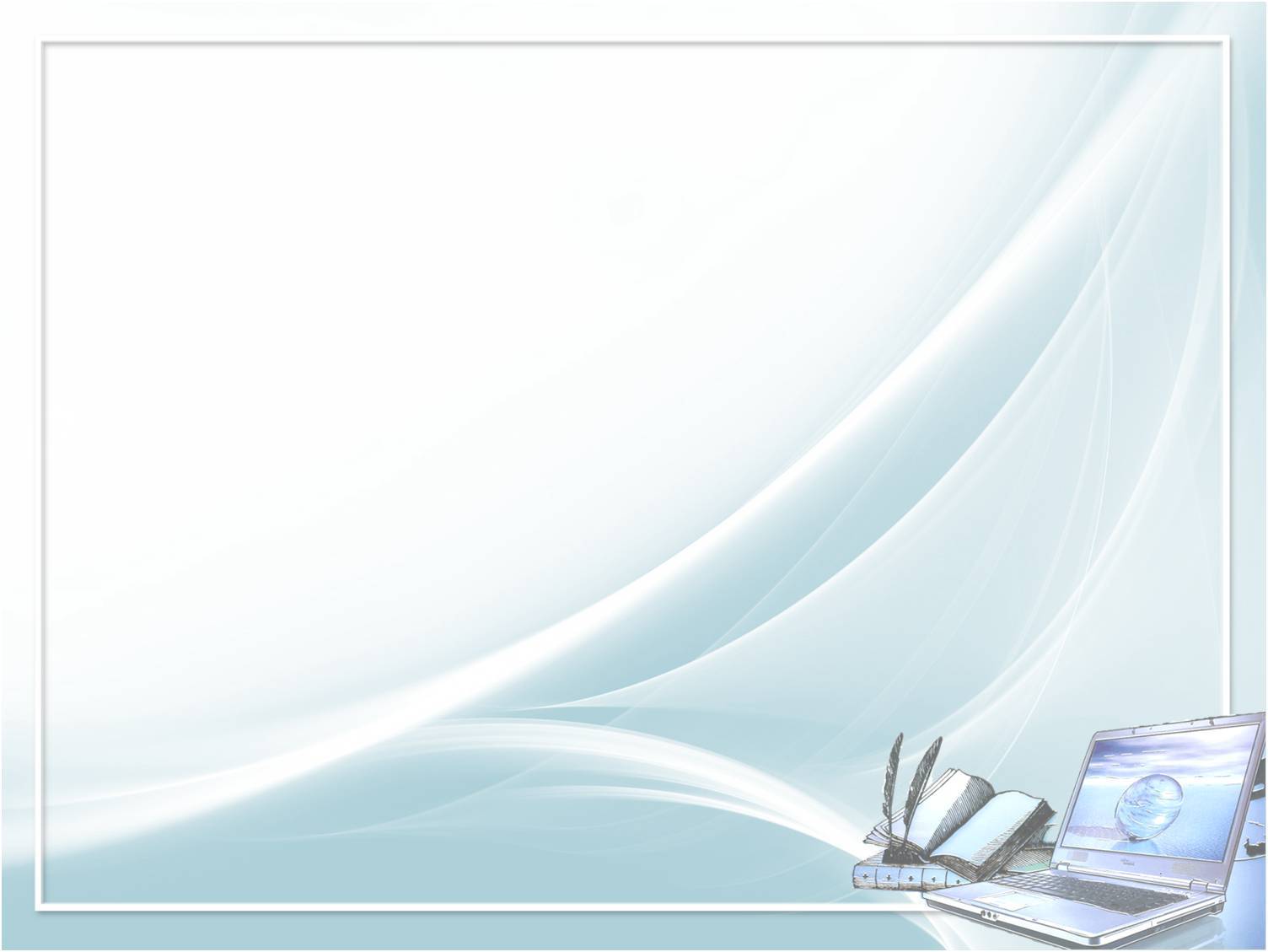 Литература для чтения
Е.Л. Ерохина Рабочая тетрадь учащегося-исследователя: основная школа. Тетрадь №2. Осваиваем азы академической грамотности. – Москва: Интеллект-центр, 2014. – 32 с.
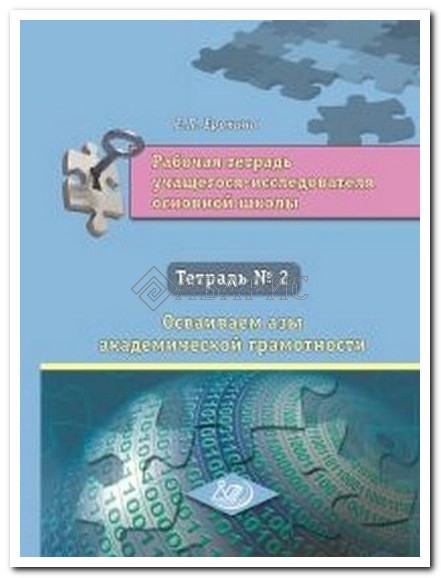 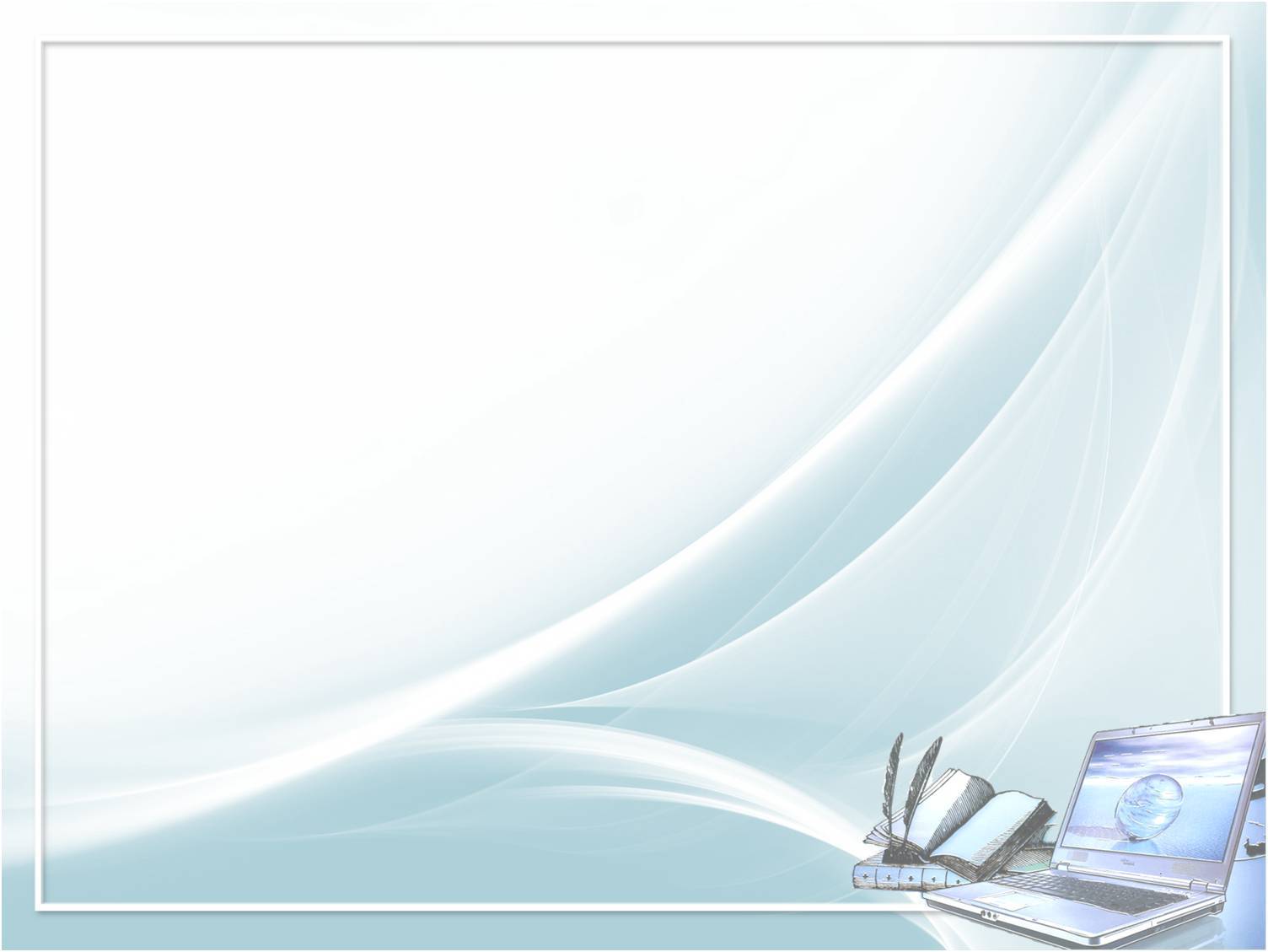 Литература для чтения
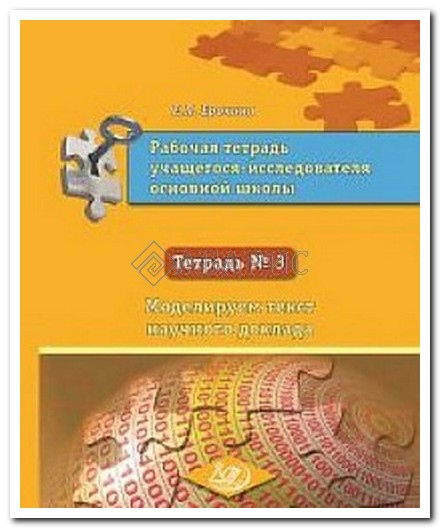 Е.Л. Ерохина Рабочая тетрадь учащегося-исследователя: основная школа. Тетрадь №3. Моделируем текст научного доклада. – Москва: Интеллект-центр, 2014. – 40 с.
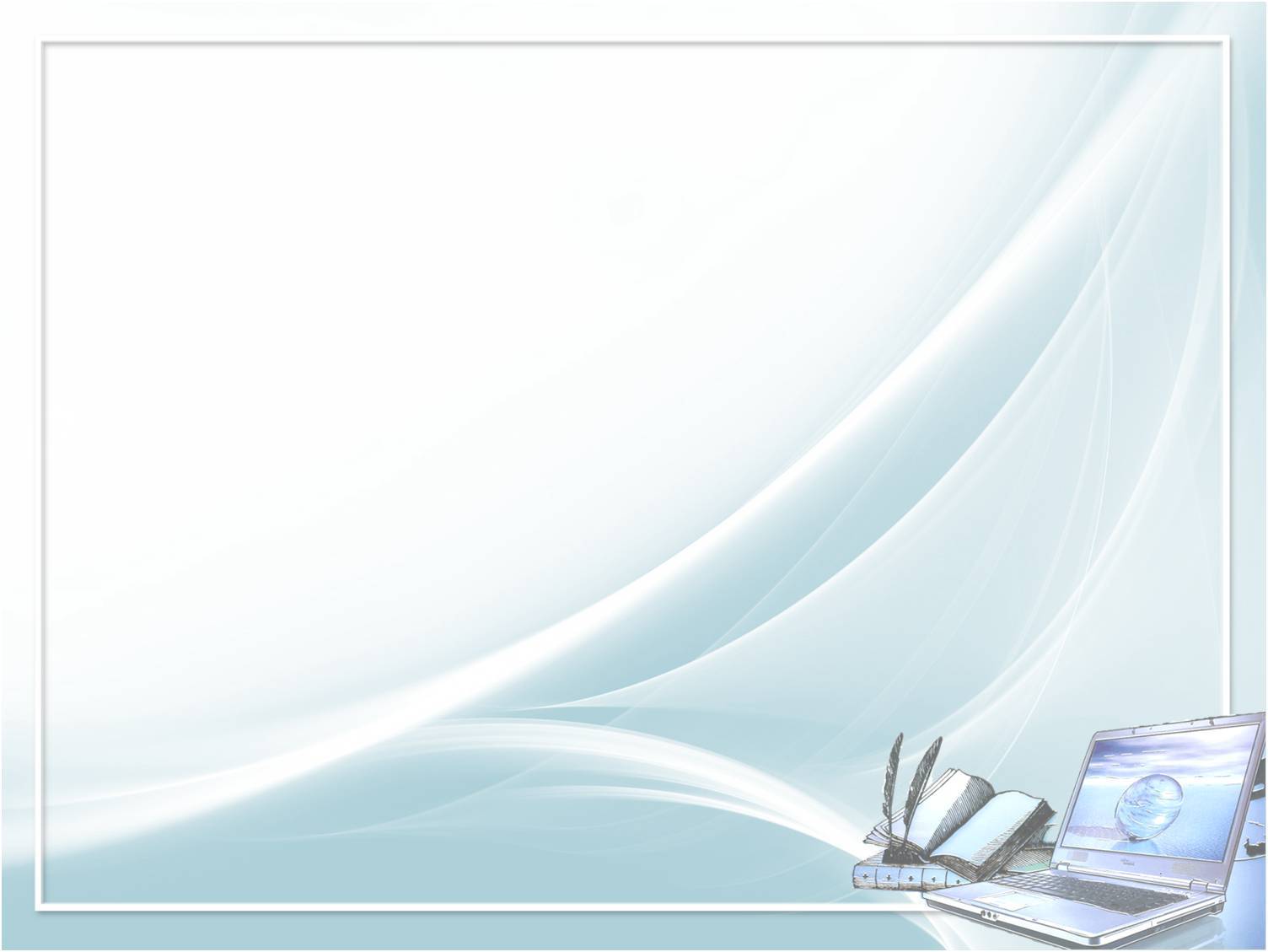 Литература для чтения
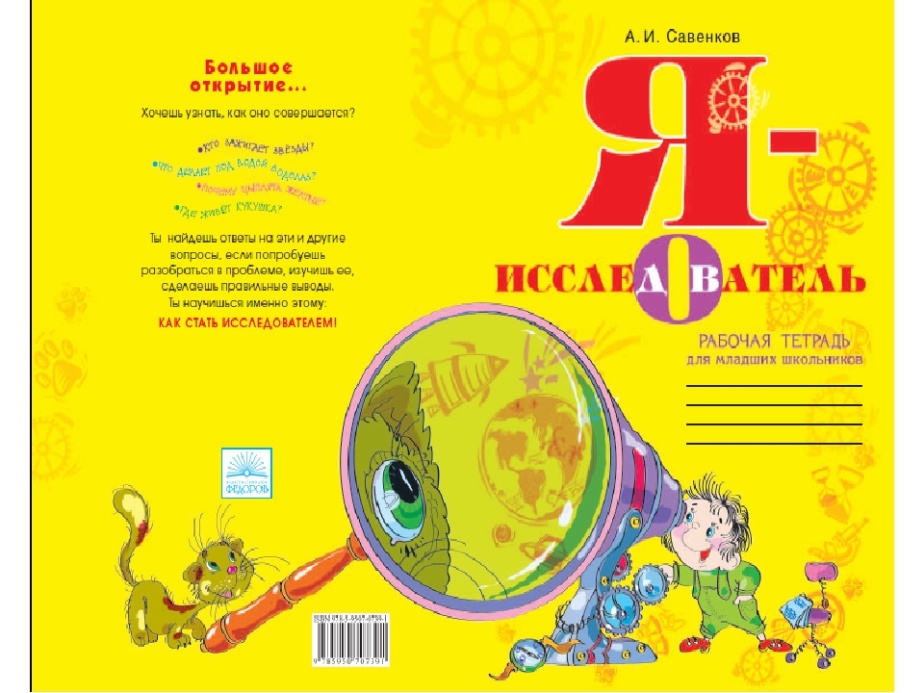 А.И. Савенков «Я – исследователь» : Рабочая тетрадь для младших школьников. – 7-е изд. – Самара: Издательский дом «Федоров», 2015. – 32 с. : ил.
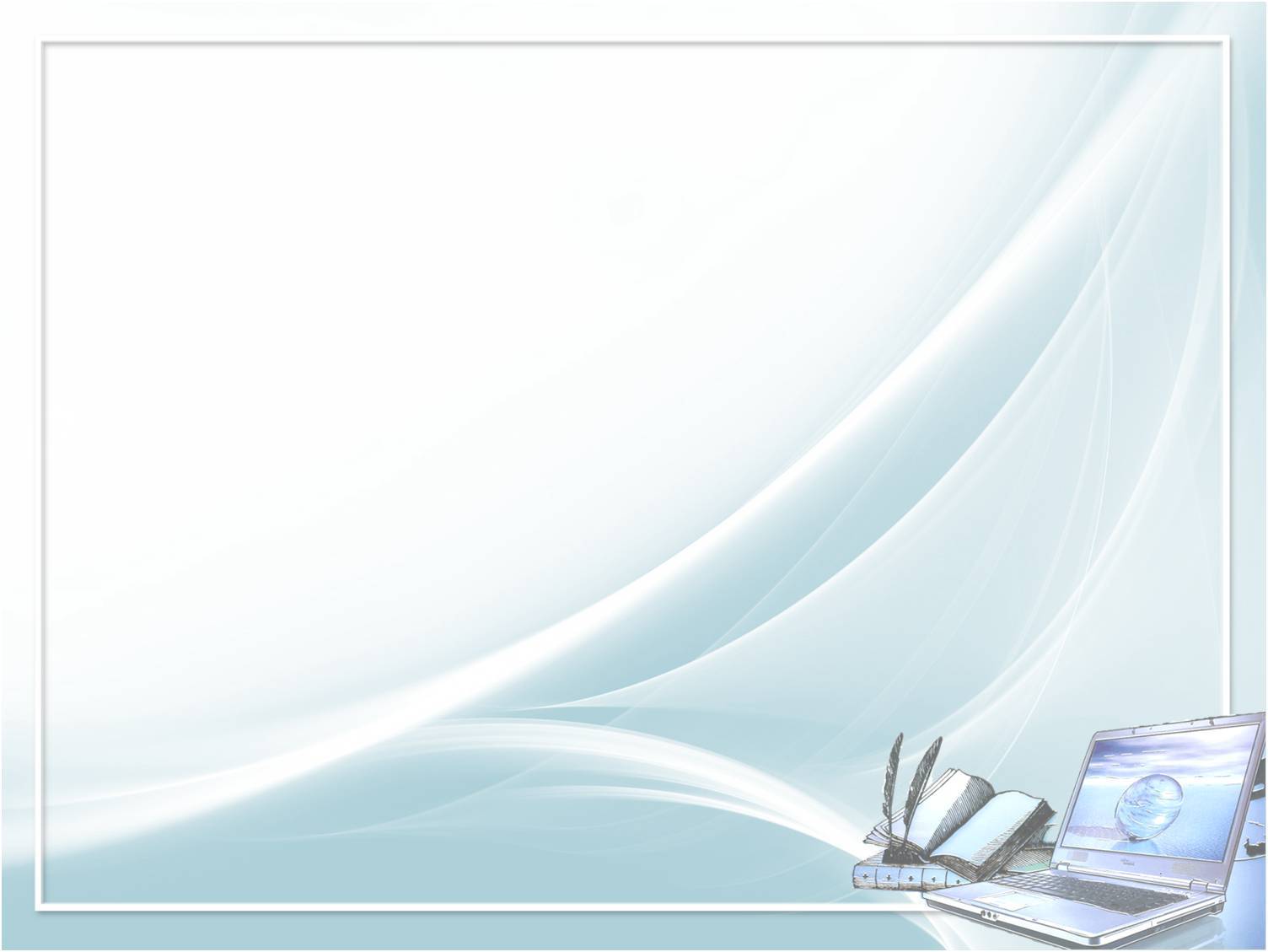 Приемы для организации поисковой деятельности обучающихся и поддержки их мотивации
Для определения проблемы и цели:
Приемы: «Мозговой штурм», «Синектика», «Морфологическая решетка», «Софт-анализ», «Дерево целей», «Визуальное ранжирование», «Метаплан», «Дерево проблем»
Для поиска вариантов решения
«Цветок лотоса», «Анализ альтернатив»
Для защиты проекта
«Шесть шляп мышления», «Круглый стол»
Для рефлексии
«Рефлексивный круг», «Рефлексивная мишень», «Заверши фразу», «Мини-сочинение» и др.
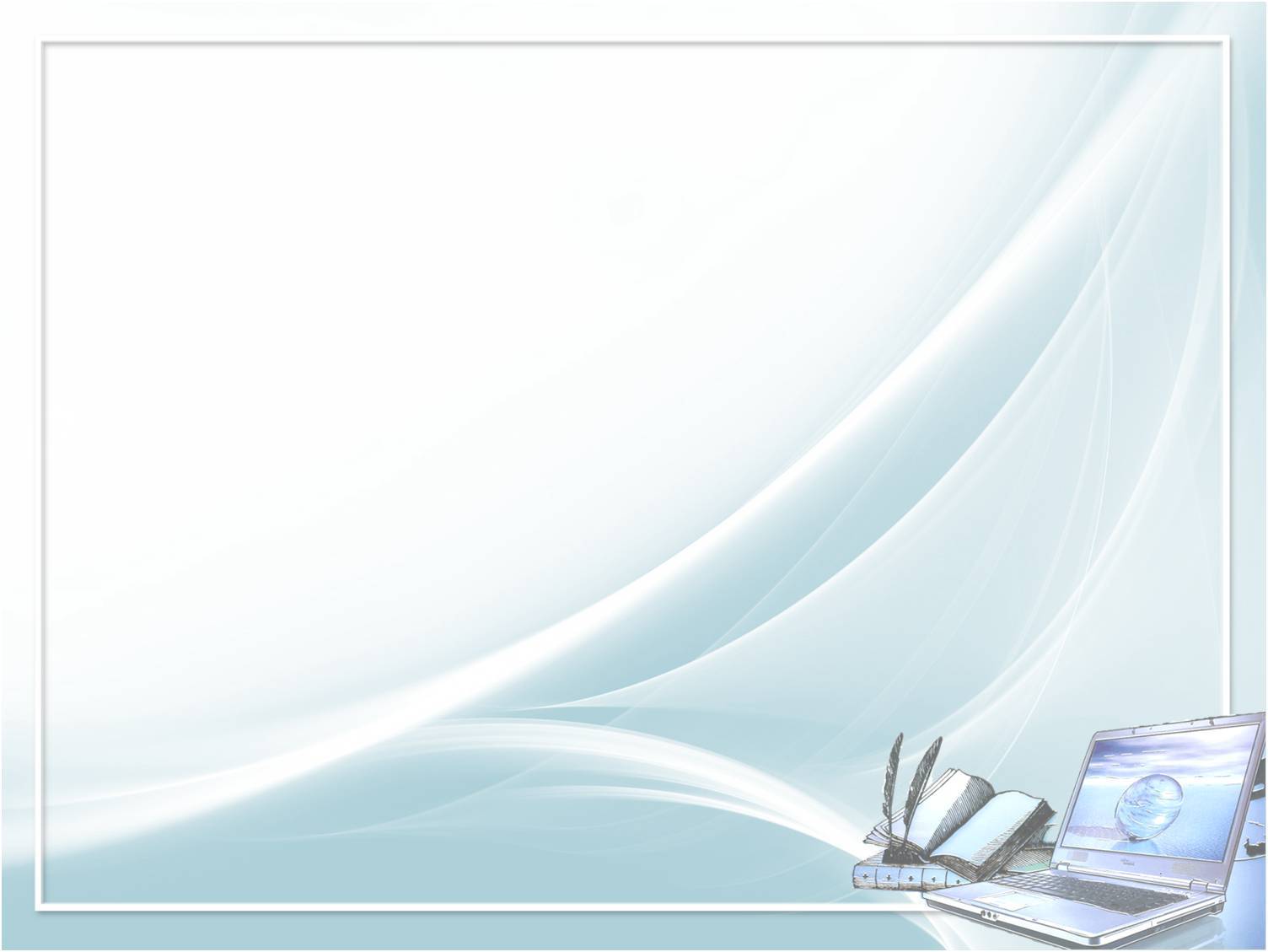 Источники информации
https://www.chinasmack.com/wp-content/uploads/chinasmack/2013/09/the-state-councils-plan-to-change-the-date-of-teachers-day-netizens-reaction-02.jpg
http://kirulanov.com/kak-provodit-mozgovoj-shturm-10-pravil-brejnstorminga-s-primerami/
http://constructorus.ru/uspex/metod-sinektiki.html
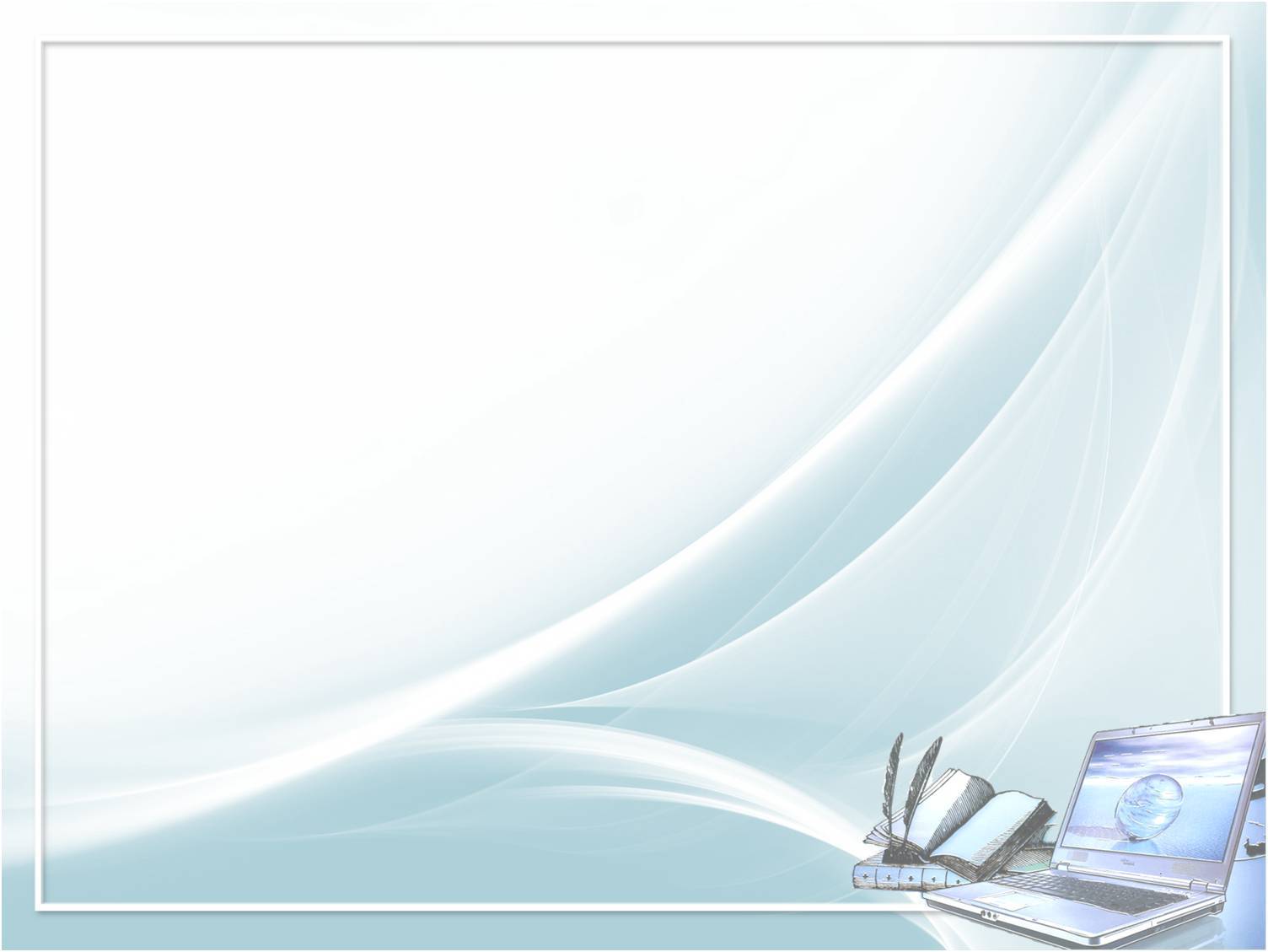 Спасибо за внимание!
Новых открытий!